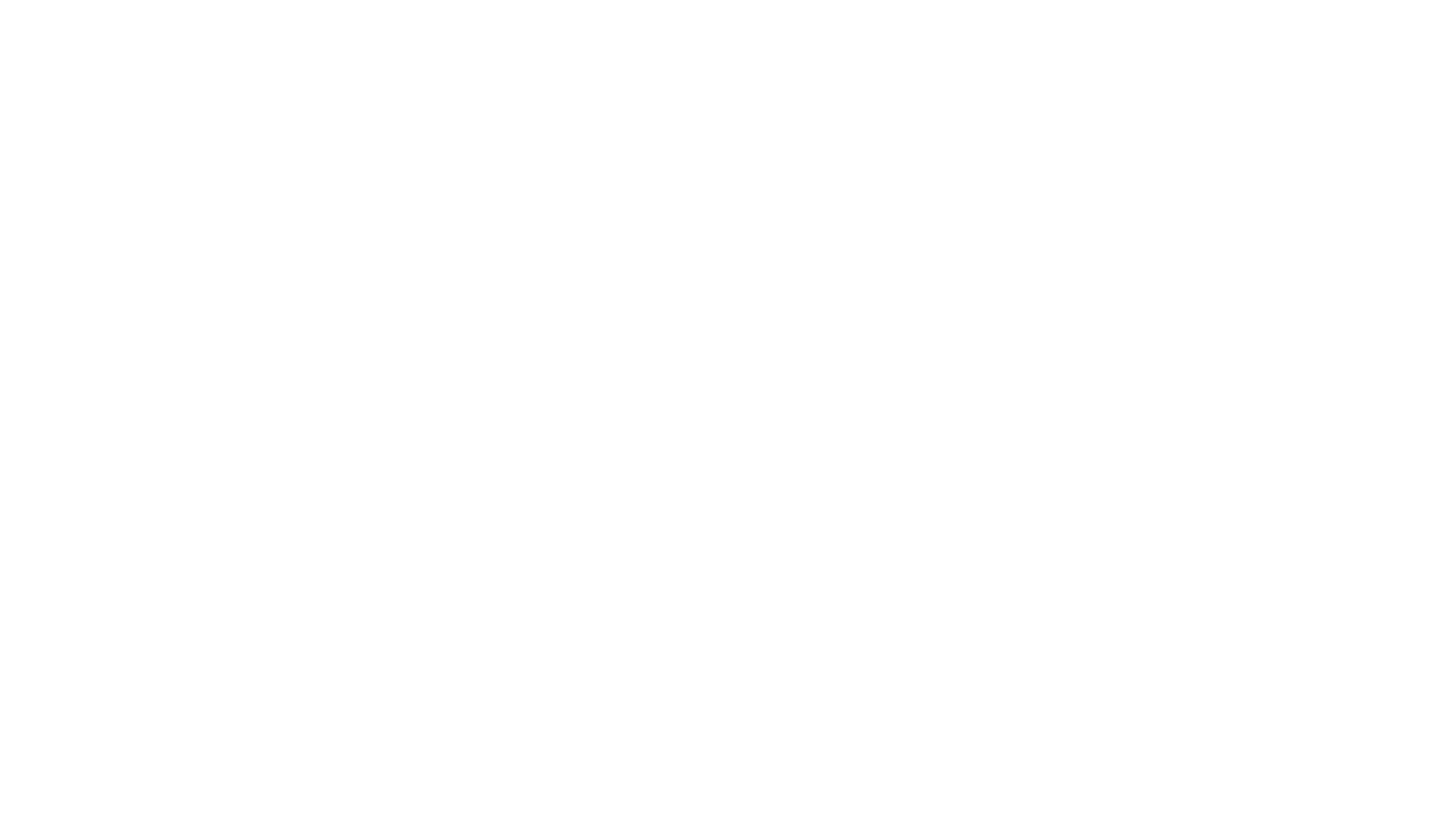 Az uniós jogból fakadó igények érvényesítése tagállami szinten
1
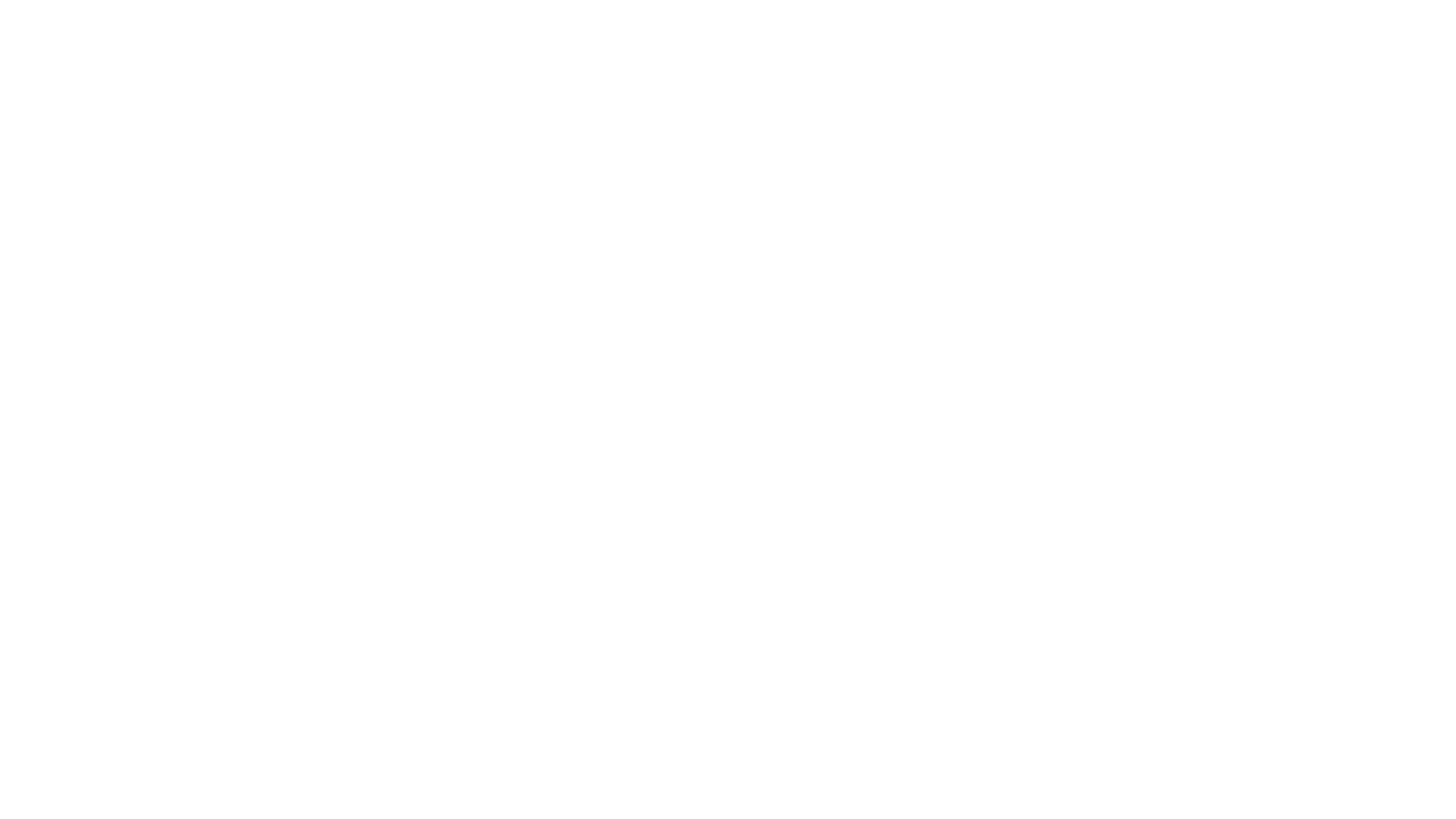 Az EU normák magánszemélyeknek közvetlenül is biztosíthatnak jogokat, de probléma, hogy nem áll rendelkezésre közvetlen, uniós szintű jogorvoslat az uniós jogból fakadó igények érvényesítésére;
a magánfelek uniós jogainak védelmét is elsősorban a tagállami bíróságok látják el, így eljárási lehetőséget kell biztosítani az uniós jogi igények érvényesítésére a belső jogban;
Példa: a tagállam valamilyen kifizetést ró egy magánszemélyre/vállalkozásra, de utóbb kiderül, hogy ez az uniós joggal nem volt összeegyeztethető – a belső jogban kell biztosítani olyan eljárást, amely alapján az összeg visszakövetelhető, és így érvényre jut az uniós jog.
Az uniós jogból fakadó igények érvényesítése tagállami szinten
2
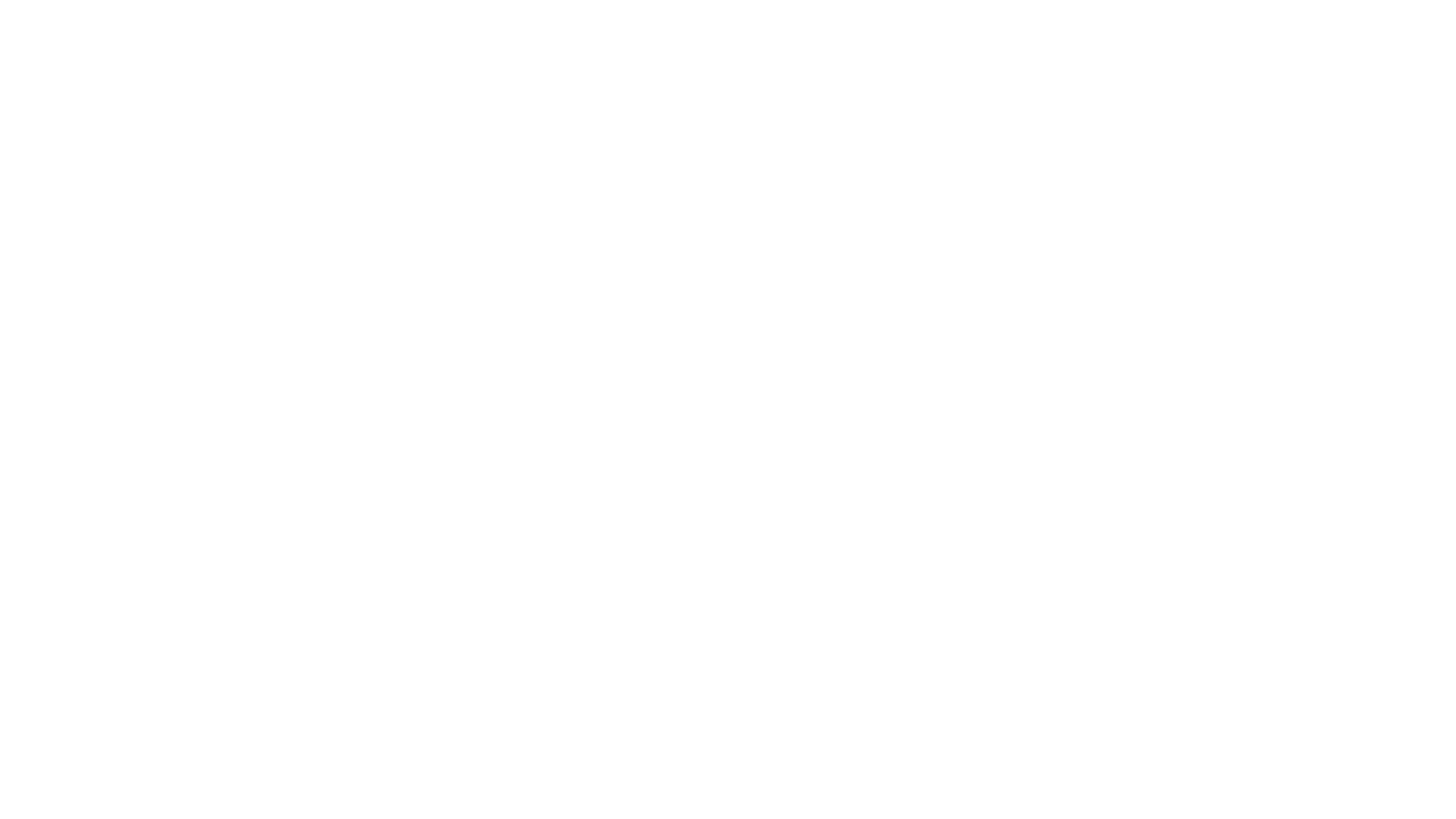 Az uniós jogból fakadó igények érvényesítése tagállami szinten
Az egyén jogainak védelme a tagállami bíróságok feladata: gondoskodniuk kell a megfelelő eljárások kialakításáról;
Az ilyen eljárások minimumkövetelményeit az Európai Unió Bírósága joggyakorlatában határozta meg, ugyanis hatékony jogvédelmet áshatja alá, ha minden tagállamban eltérő eljárási szabályok alapján történik az igényérvényesítés.
3
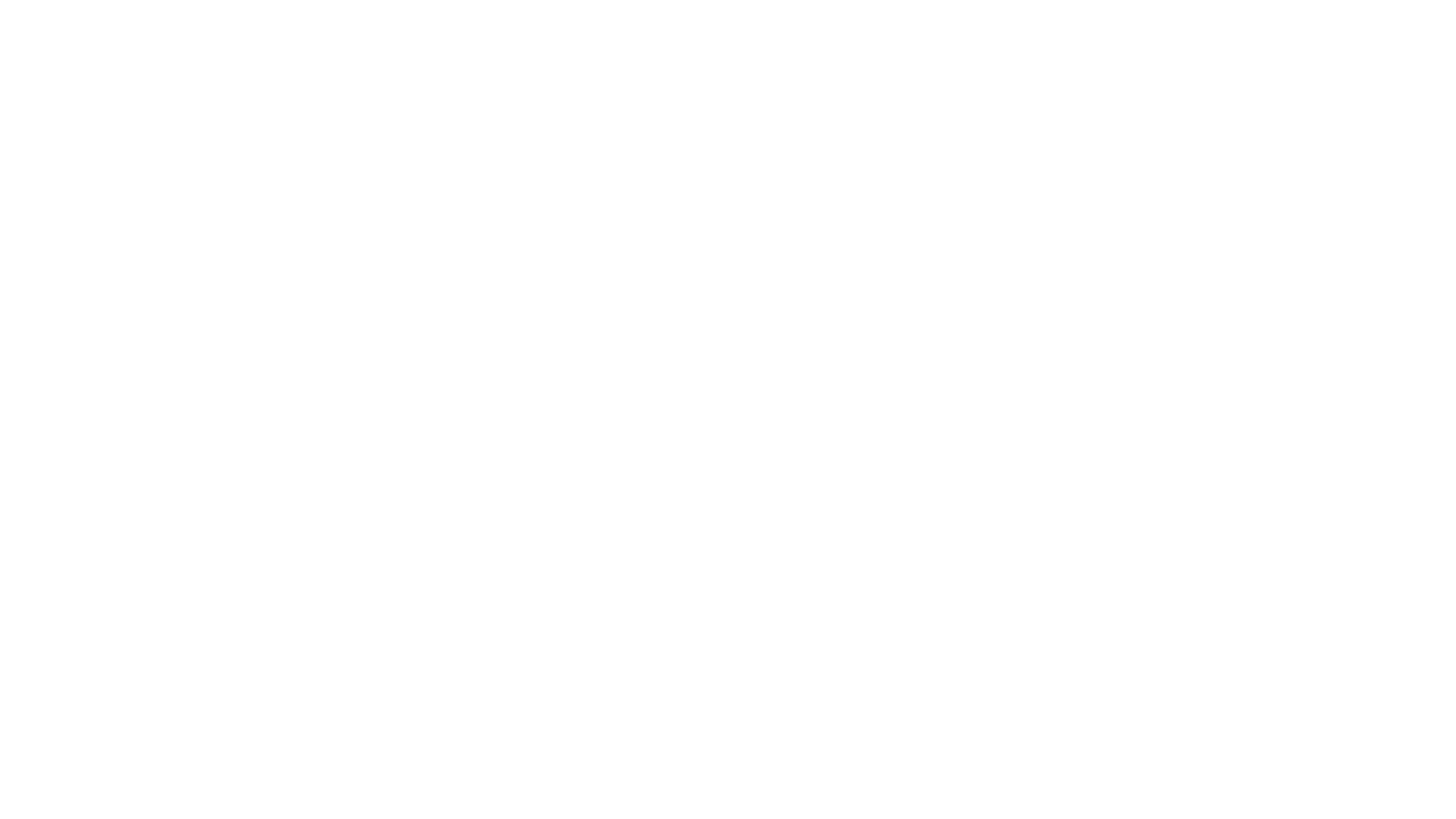 A joggyakorlat által kialakított legfontosabb elvek
Az eljárások egyenértékűségének elve
A közösségi jog hatékony érvényesülésének elve
A két elv a belső eljárásokat részben módosíthatja.
4
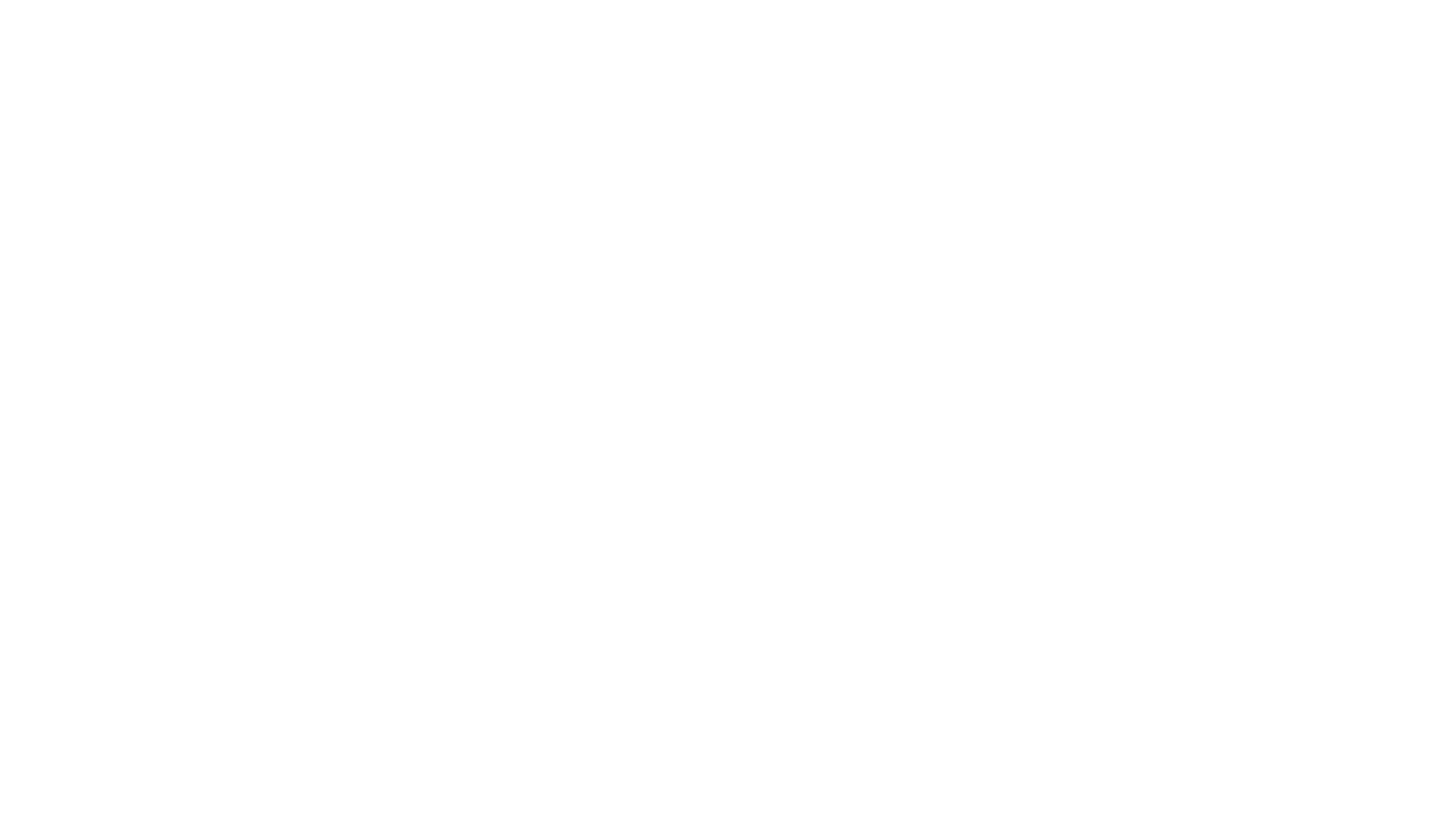 A belső piac jogaI-II.
(Az áruk és személyek szabad mozgása, letelepedés szabadsága)
Az áruk, a személyek, a szolgáltatások és a tőke szabad mozgása az Európai Unióban
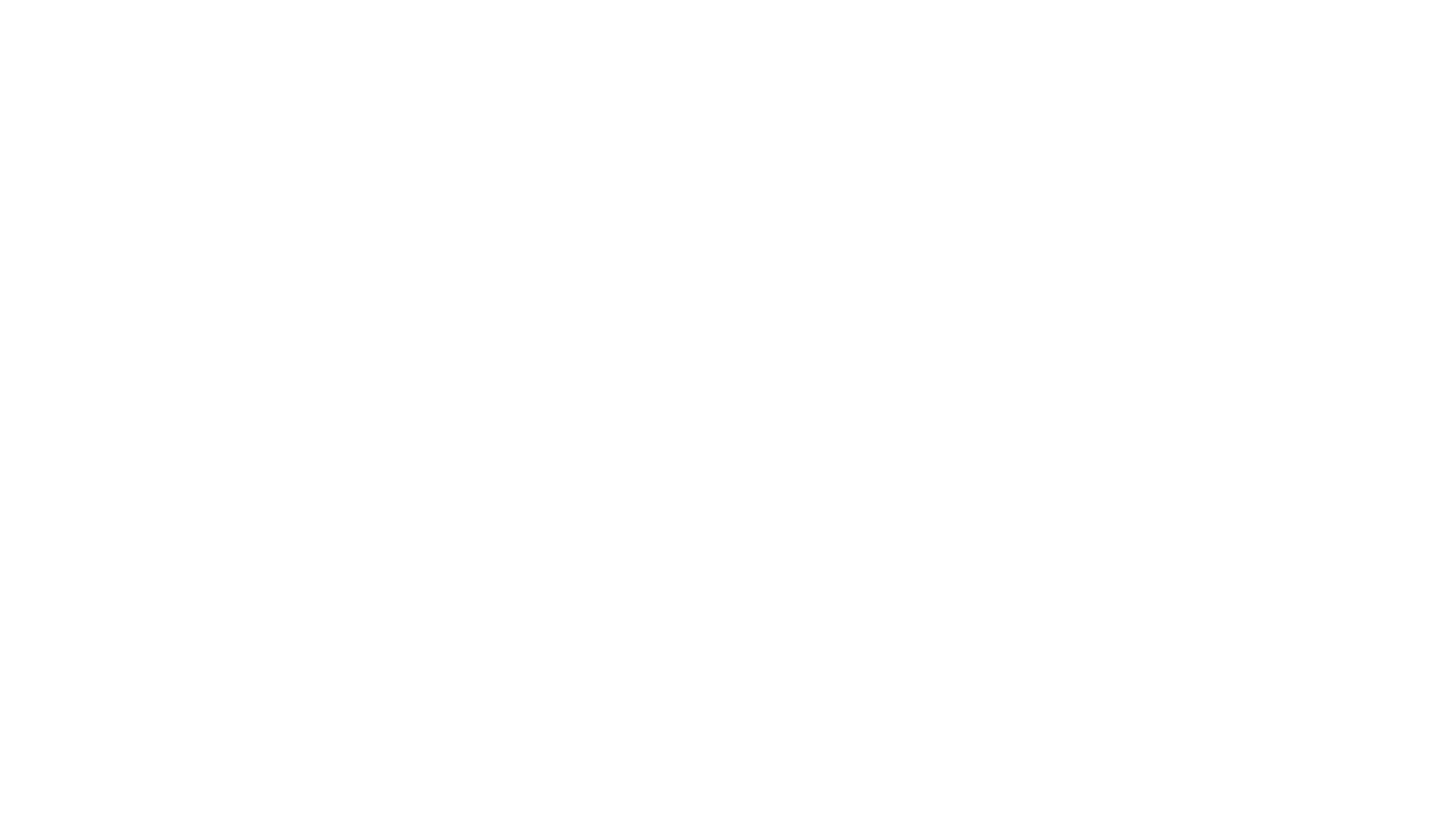 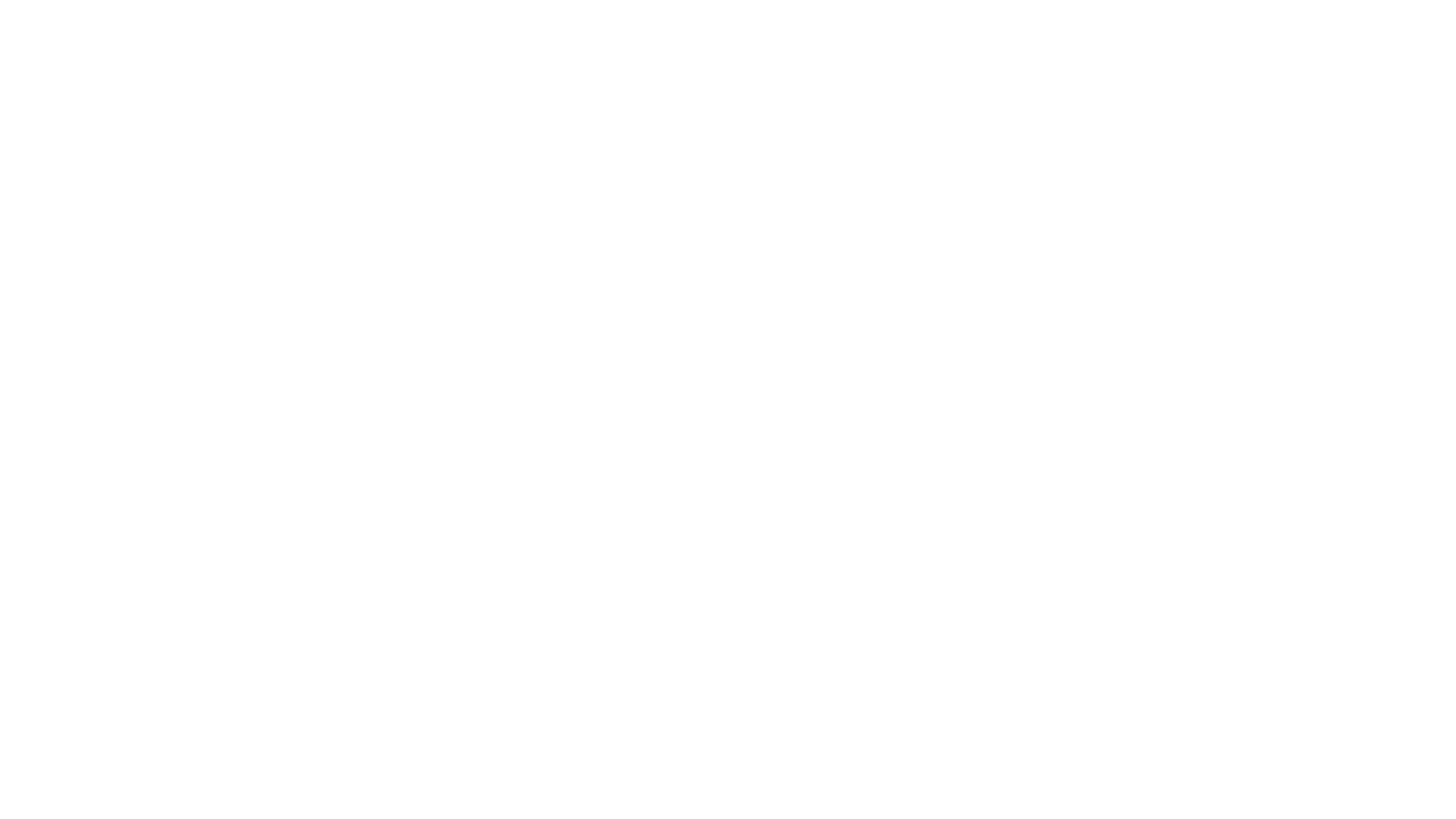 Integráció: egyesülés, összefonódás, együttműködés;
Gazdasági integráció lényege: egyes országok piacai között fennálló korlátok folyamatos lebontása;
Indok: gazdasági hatékonyság
Az integráció fogalma, előnyei
7
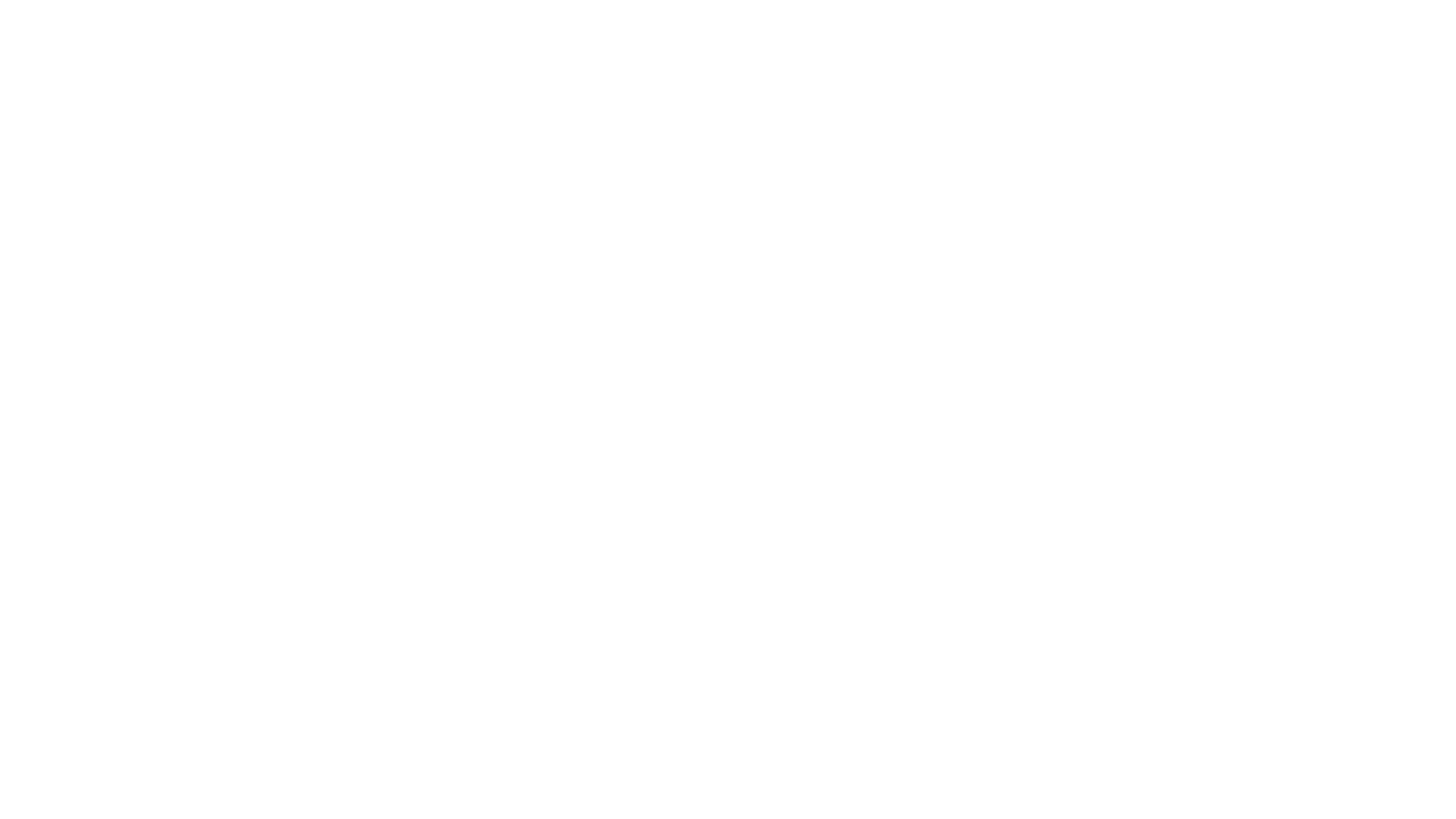 Az államok közötti gazdasági integráció formái
Elsőbbségi kereskedelmi zóna: az államok bizonyos áruk esetében kedvezményes vámokat alkalmaznak/nem alkalmaznak vámokat az egymás közötti kereskedelemben;
Szabadkereskedelmi övezet: az államok az egymás közötti kereskedelem tekintetében semmilyen áru esetében nem alkalmaznak vámokat, illetve kereskedelmi korlátozásokat (pl. EFTA, NAFTA);
Vámunió: abban részt vevő államok a fentieken túl a külső, harmadik országokkal szemben közös külső vámpolitikát alkalmaznak;
Belső piac vagy egységes piac: olyan belső határok nélküli térség, amelyen belül megvalósul az áruk, a személyek, a szolgáltatások és a tőke szabad mozgása; szűkebb fogalom a közös piacnál, mert nem öleli fel a gazdaságpolitikákat;
Közös piac: a vámunión felül a négy szabadság megvalósulása (áruk, a személyek, a szolgáltatások és a tőke szabad mozgása) és e mellett más gazdasági tényezőkre is kiterjeszti az együttműködést (pl. közös agrár-, kereskedelem politika);
Gazdasági és monetáris unió: mindezeken túl, a részt vevő tagállamok által egységes pénz használata (pl. euró), közös monetáris politika alkalmazása.

https://www.youtube.com/watch?v=e0ZBw9N6UBs
8
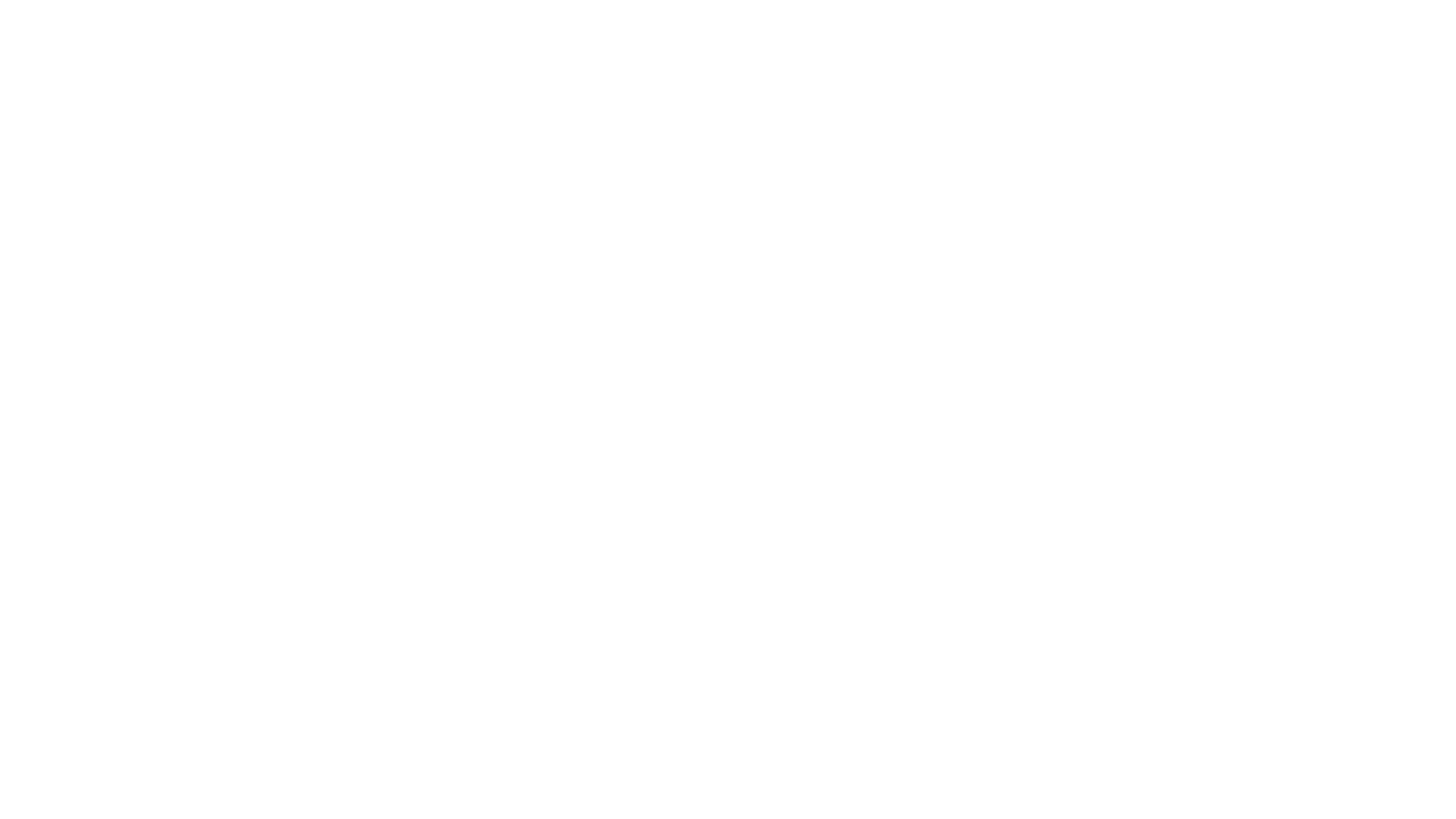 Fogalmi elhatárolások
9
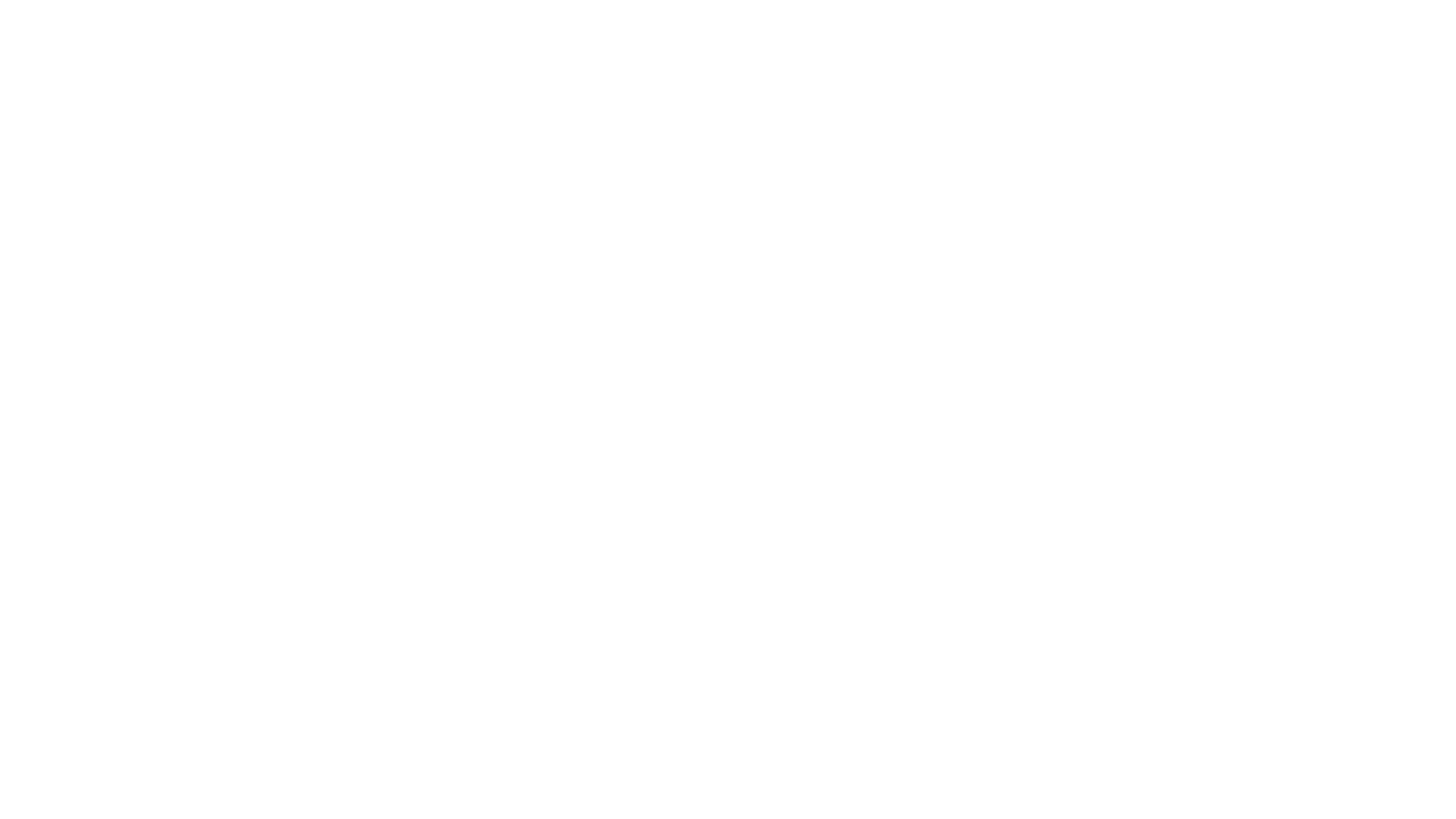 Történeti fejlődés – A gazdasági integráció szakaszai az Európai Unióban
10
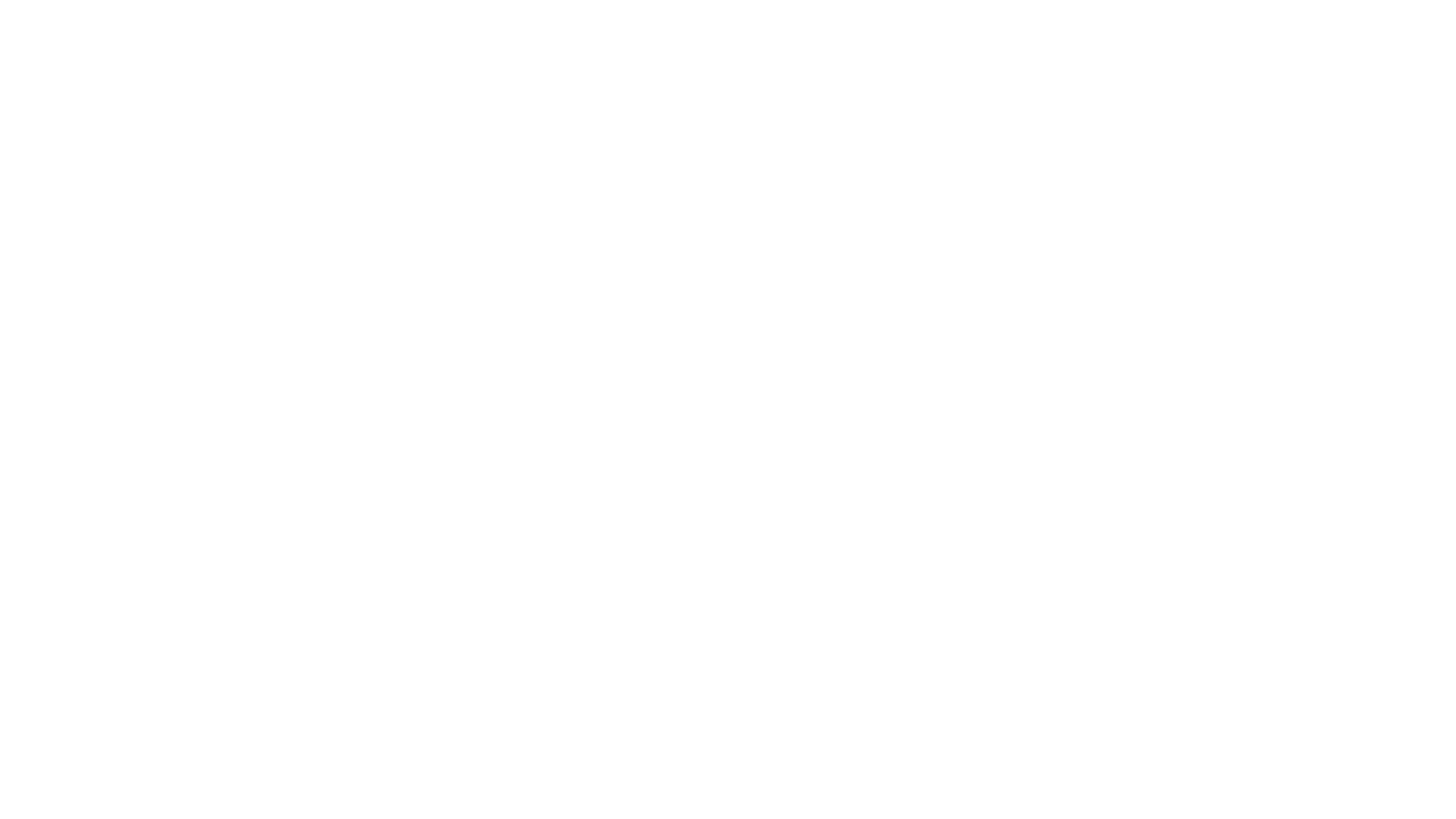 Történeti fejlődés II. – A gazdasági integráció szakaszai az Európai Unióban
https://www.youtube.com/watch?v=StZhbA7HMcQ
11
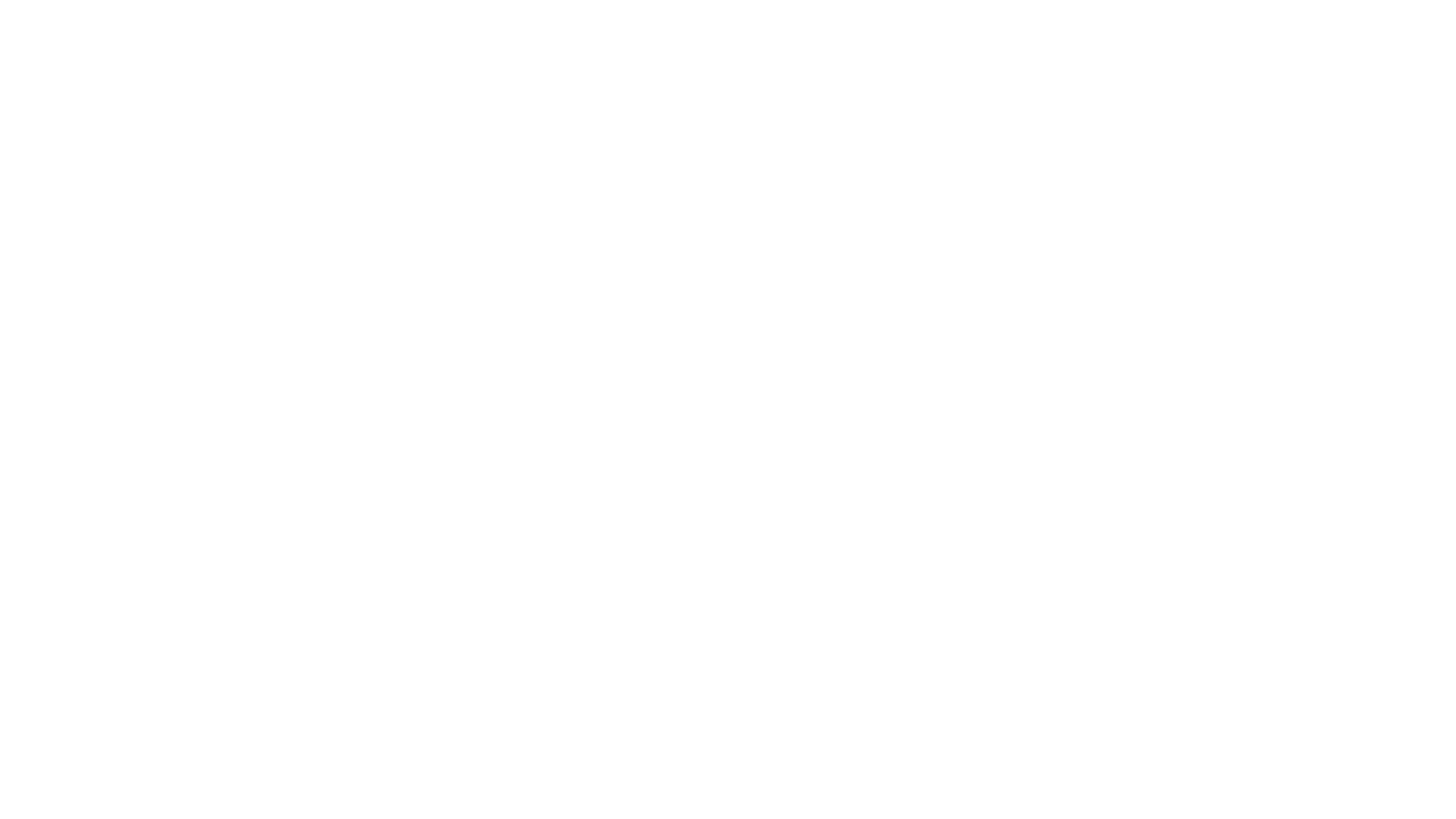 Az integráció megvalósulásának módszerei
1. NEGATÍV INTEGRÁCIÓ:
A közös piac - eleinte az EGKSz.-ben foglalt tilalmi rendelkezései útján;
A másodlagos jogalkotásnak csupán kiegészítő szerep;
Fő célja: meglévő kereskedelmi akadályok lebontása, eltörlése.
Idővel azonban világossá vált, hogy a tilalmi rendelkezések nem elégendőek 
közös, harmonizált szabályokra van szükség: 
a Belső piaci fehér könyv (1985), Lord Cockfield intézkedési terve jogharmonizációs lépéseket (konkrét jogalkotási lépéseket) nevesített – ehhez azonban az EGKSz. módosítása vált szükségessé.
2. POZITÍV INTEGRÁCIÓ:
Egységes Európai Okmány, 1986:
megalkotta és bevezette a „belső piac” fogalmát;
lefektette azokat a jogi alapokat, amely a szükséges jogharmonizációs intézkedések elfogadását lehetővé tették (114. cikk)
A Tanács innentől minősített többséggel fogadhat el intézkedéseket a belső piac létrehozásával és működésével kapcsolatban – egyszerűbben megvalósulhat a jogalkotás.
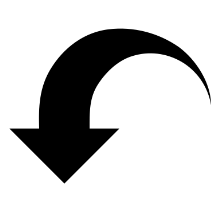 12
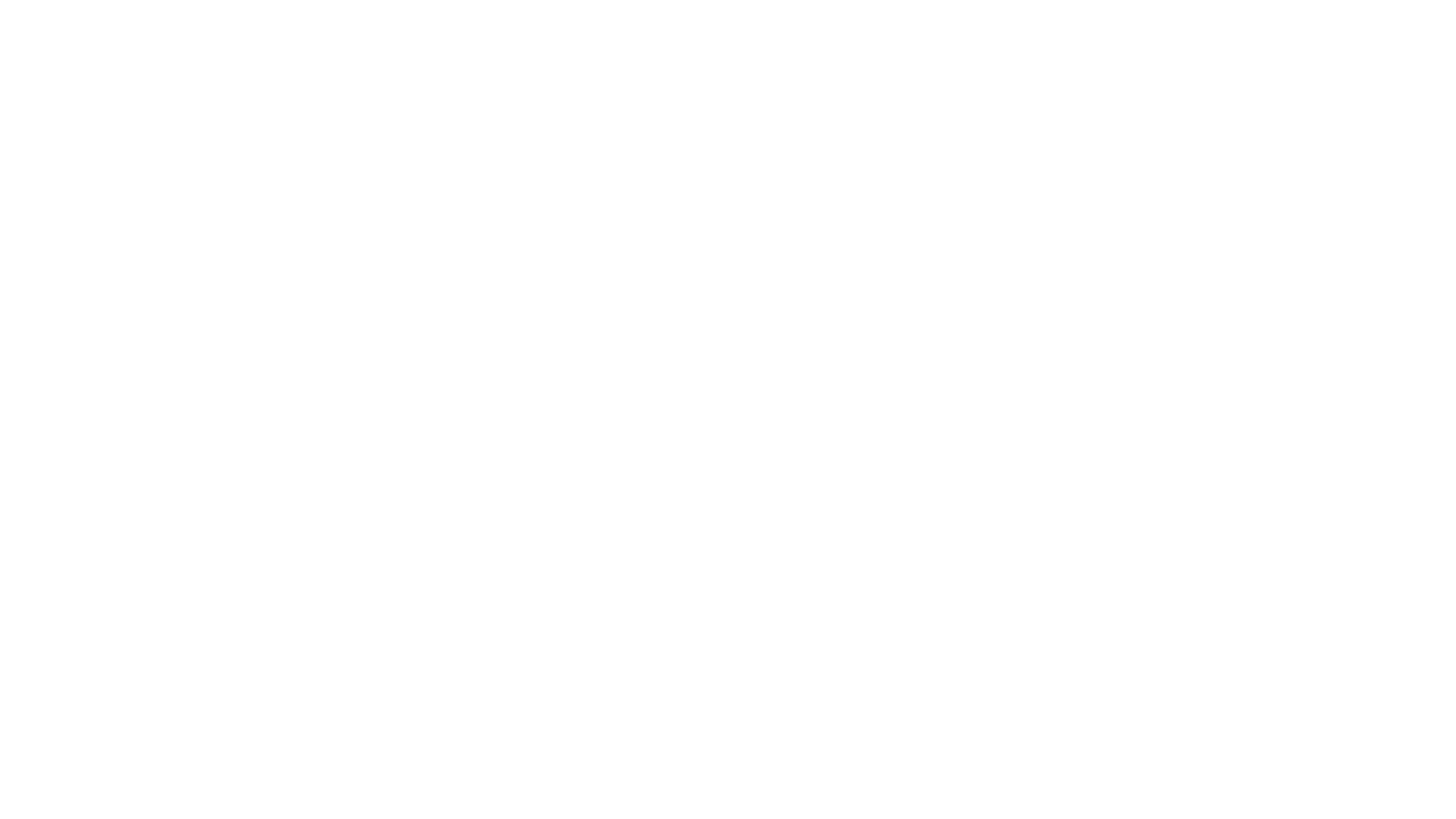 Gazdasági integráció: belső piac
13
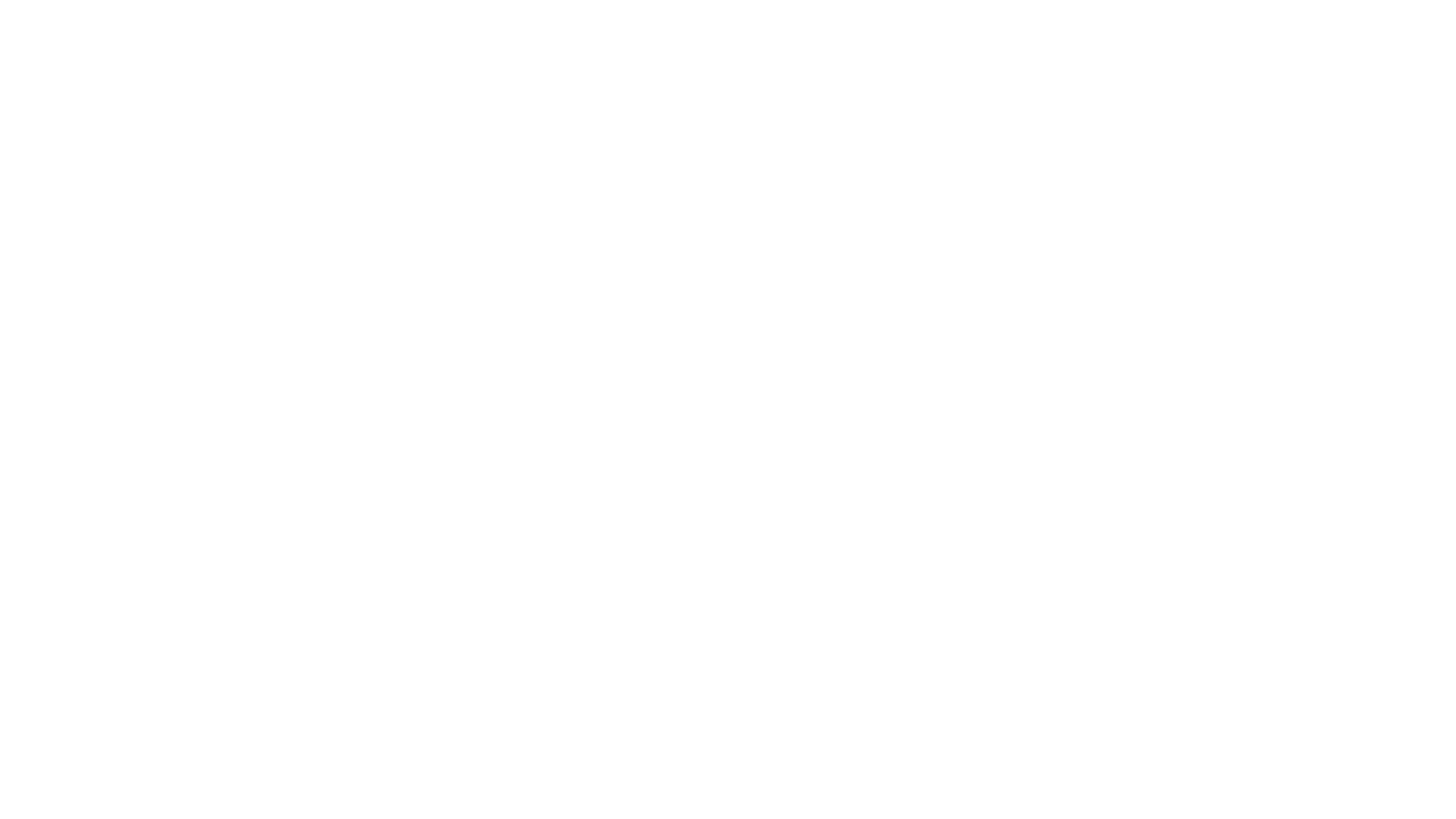 A négy szabadság szabályozása
14
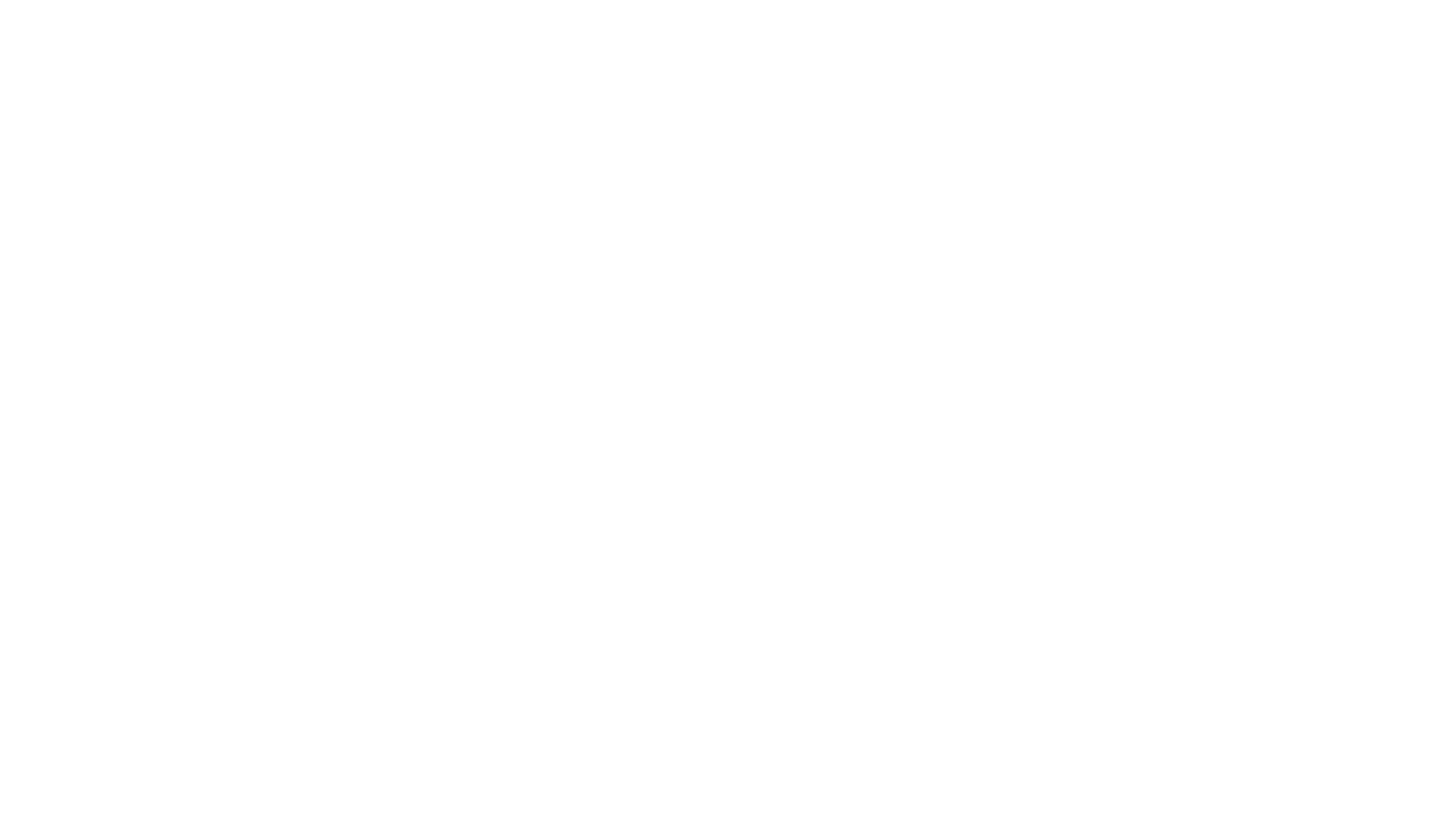 I. Az áruk szabad mozgása
Mi gátolhatja az áruk szabad mozgását?
1. Pénzügyi jellegű akadályok: az áru mozgásához kapcsolódó fizetési kötelezettségek
Vámok, vámmal azonos hatású díjak (általános tilalom)
Adók (bizonyos esetekben tiltott: diszkriminatív vagy protekcionista adók)
2. Mennyiségi jellegű akadályok
Mennyiségi korlátozások, azokkal azonos hatású intézkedések
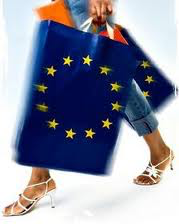 http://lawatleeds.weebly.com/goods.html
15
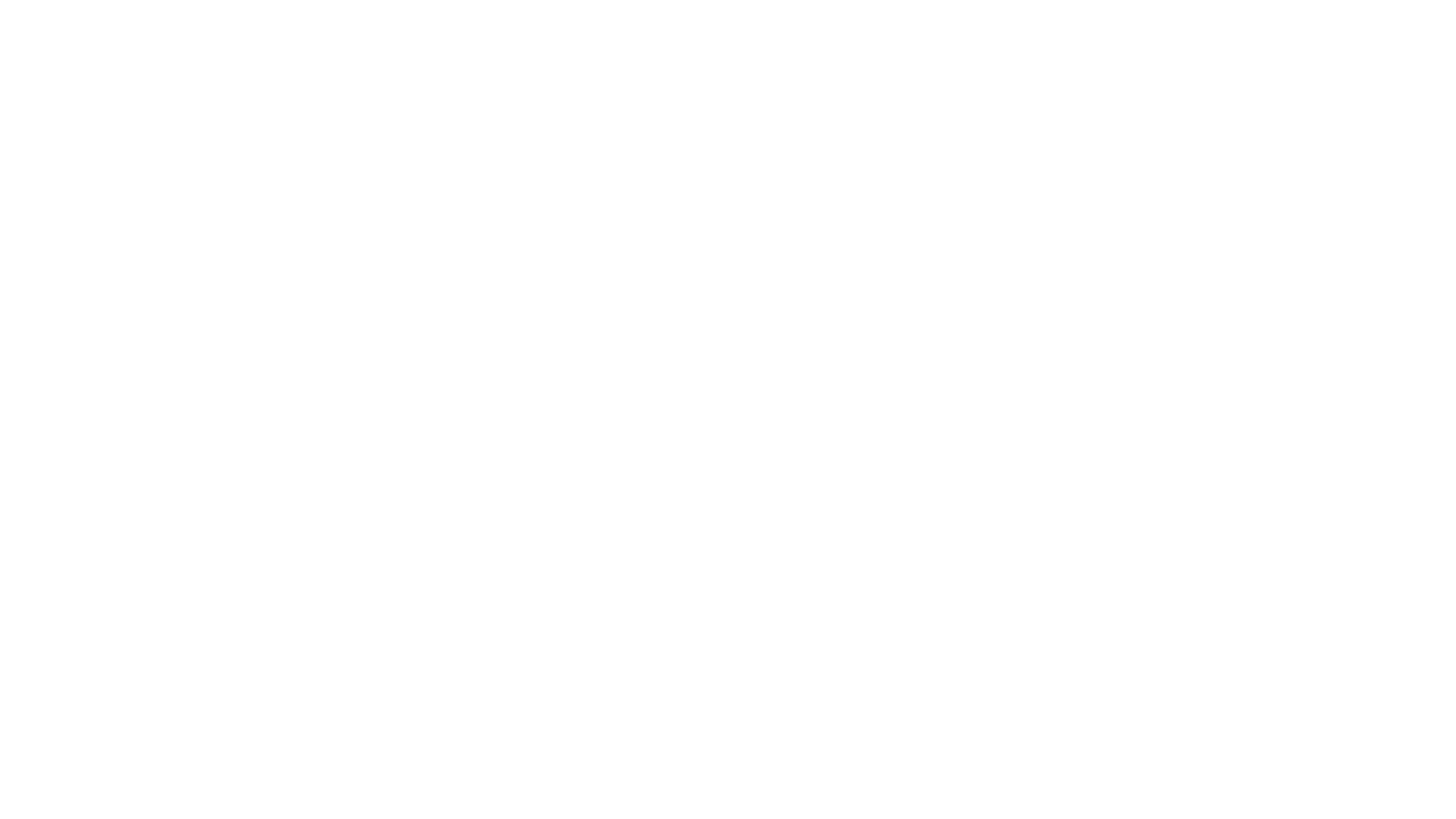 Vámok és vámmal azonos hatású díjak tilalma
16
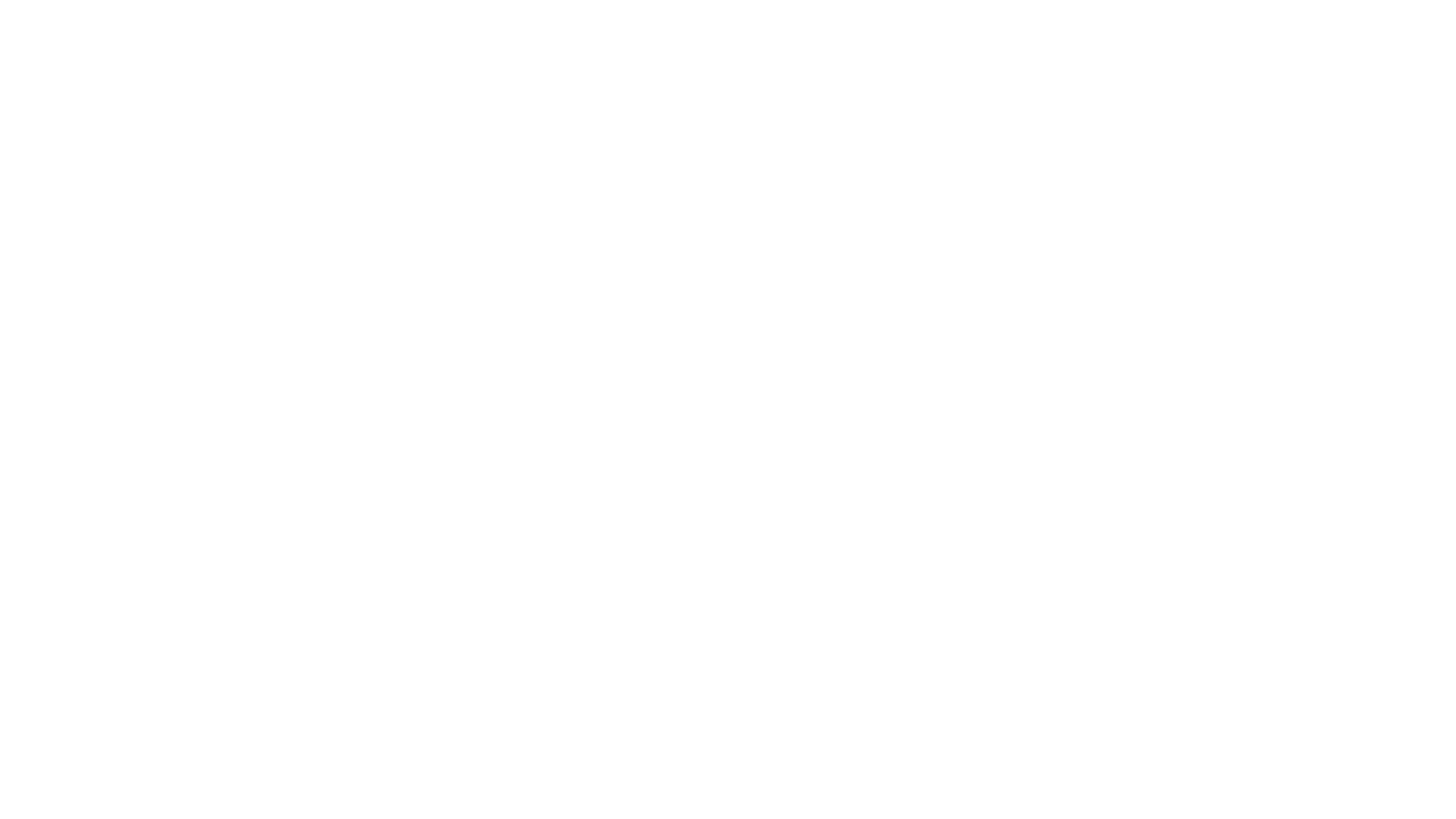 A diszkriminatív, illetve protekcionista belső adók tilalma
Cél: Az adott tagállam belső adó formájában se alkalmazhasson korlátozást az import termékek vonatkozásában.
17
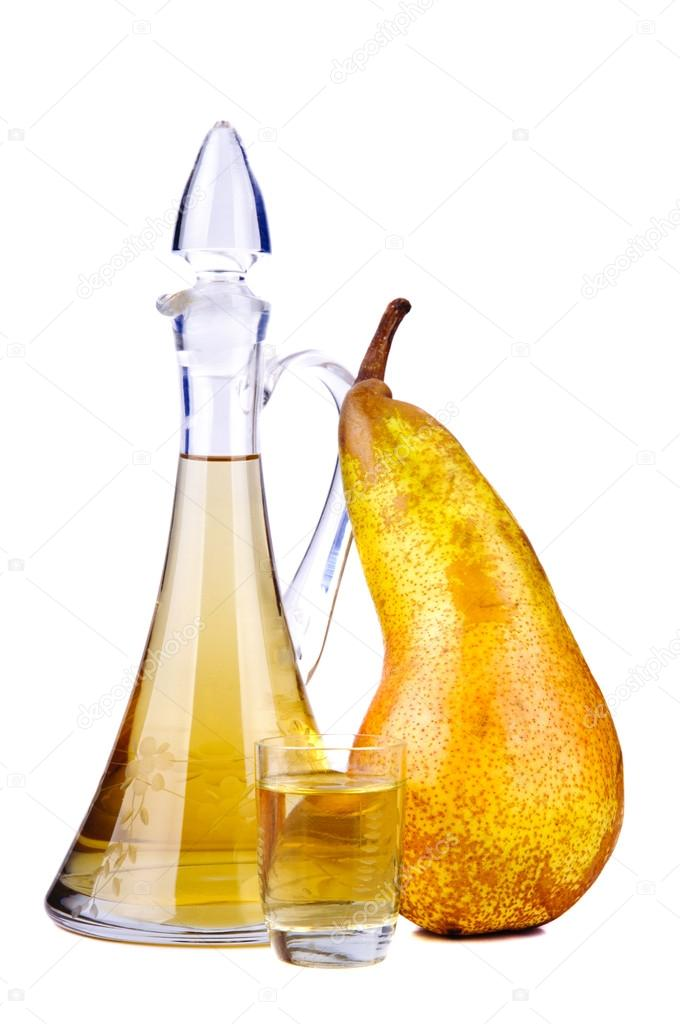 Példa a diszkriminatív adóra
Hansen ügy - közvetlen diszkrimináció
Hansen (Németország) különböző országokból importált alkoholos gyümölcspárlatokat Németországba;
Olyan német szabály volt hatályban, ami a német kisvállalkozások, gazdaságok által előállított gyümölcspárlatok esetében adókedvezményeket tett lehetővé, míg más tagállam területéről érkező, hasonló vállalkozásai által előállított párlatok esetében nem;
Hansen az adó összegét megállapító döntés ellen a Finanzgericht Hamburg-hoz fordult, amely az EUB előzetes döntését kérte;
A Bíróság szerint az adójogszabály közvetlen diszkriminációt valósít meg, az ilyen adó a Szerződés  tilalmába ütközik.
18
hu.depositphotos.com
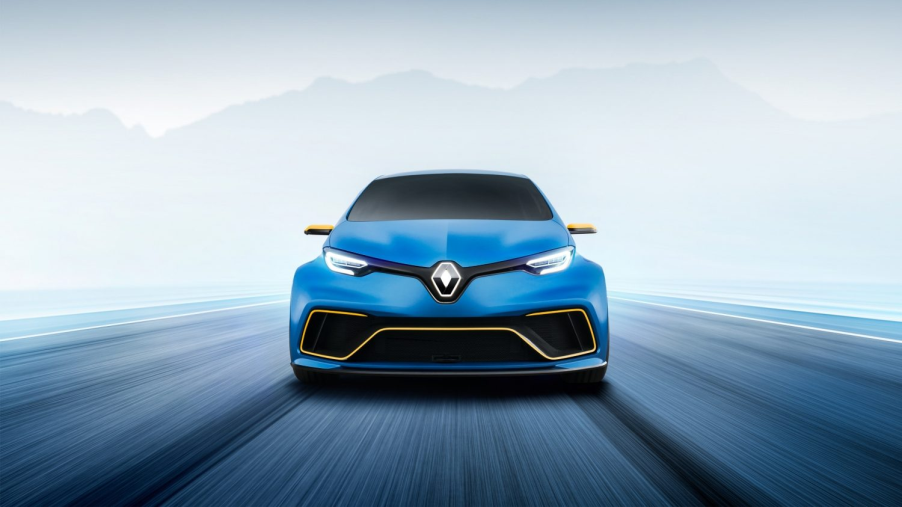 Példa a diszkriminatív adóra
Francia gépjárműadó – Humblot-ügy:
Humblot Úr az általa gépjárműadóként fizetett összeg visszafizetését kérte annak diszkriminatív volta miatt a francia hatóságoktól, az ügy a francia regionális bíróság elé került, amely az EUB előzetes döntését kérte;
Ennek oka, hogy olyan francia gépjárműadó került bevezetésre, amely a gépjármű teljesítményétől függött, az adótábla a teljesítmény növekedésével fokozatosan nőtt. Bizonyos teljesítmény fölött azonban hirtelen, nagy mértékben megugrott. 
A francia autóiparban ilyen teljesítményű járműveket nem gyártottak, kizárólag külföldi járművek tartoztak ebbe a magasabb kategóriába. 
A Bíróság szerint, habár látszólag objektív indokon nyugodott, az adószabály közvetett diszkriminációt valósított meg a külföldi járművekkel szemben.
19
www.renault.hu
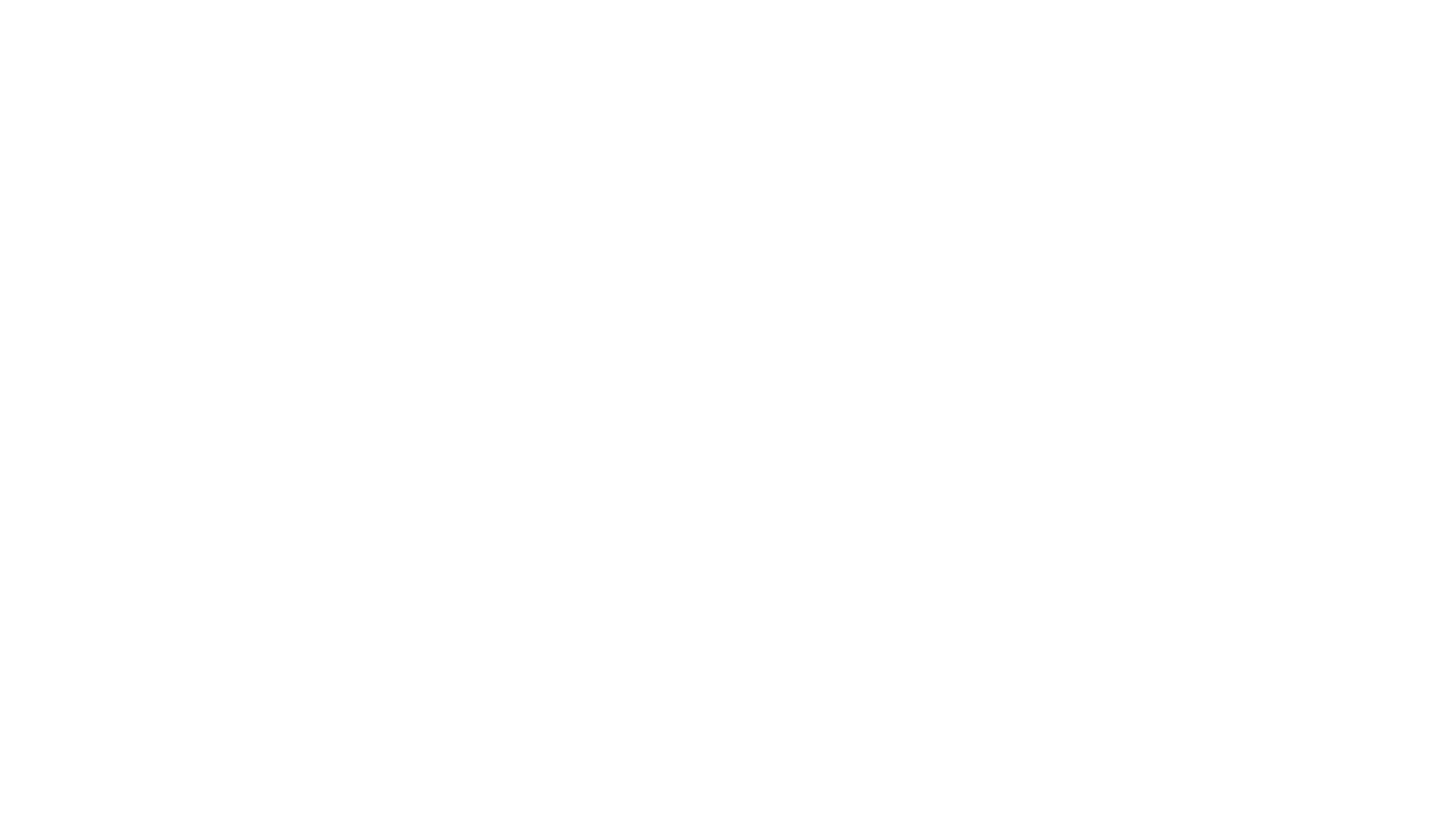 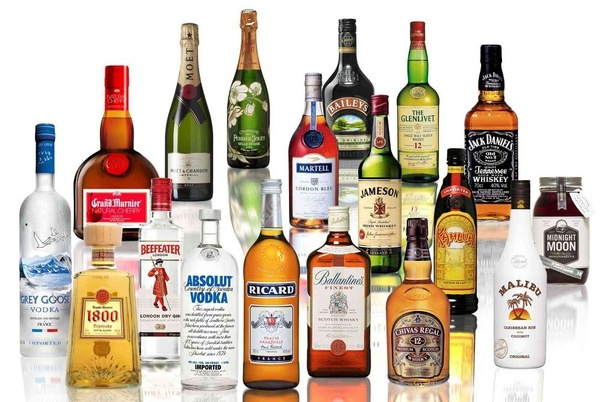 Példa a diszkriminatív adóra
319/81. sz. Bizottság kontra Olaszország-ügy:
Luxus fogyasztási adó terhelte az oltalom alatt álló eredetjelöléssel bíró röviditalokat Olaszországban, míg más röviditalokat csak alacsonyabb adó sújtotta;
Eredetjelöléssel ellátott röviditalokat jellemzően nem gyártottak Olaszországban;
Látszólag objektív indok, de valójában a külföldi termékeket sújtja az adó;
Bíróság szerint mindegy, hogy hasonló termékek-e, a röviditalok piacán mindenképpen versenyben lévő termékek, így akár a diszkriminatív, akár a protekcionista jelleg megállja a helyét.
www.quora.com
20
Példa a diszkriminatív adóra
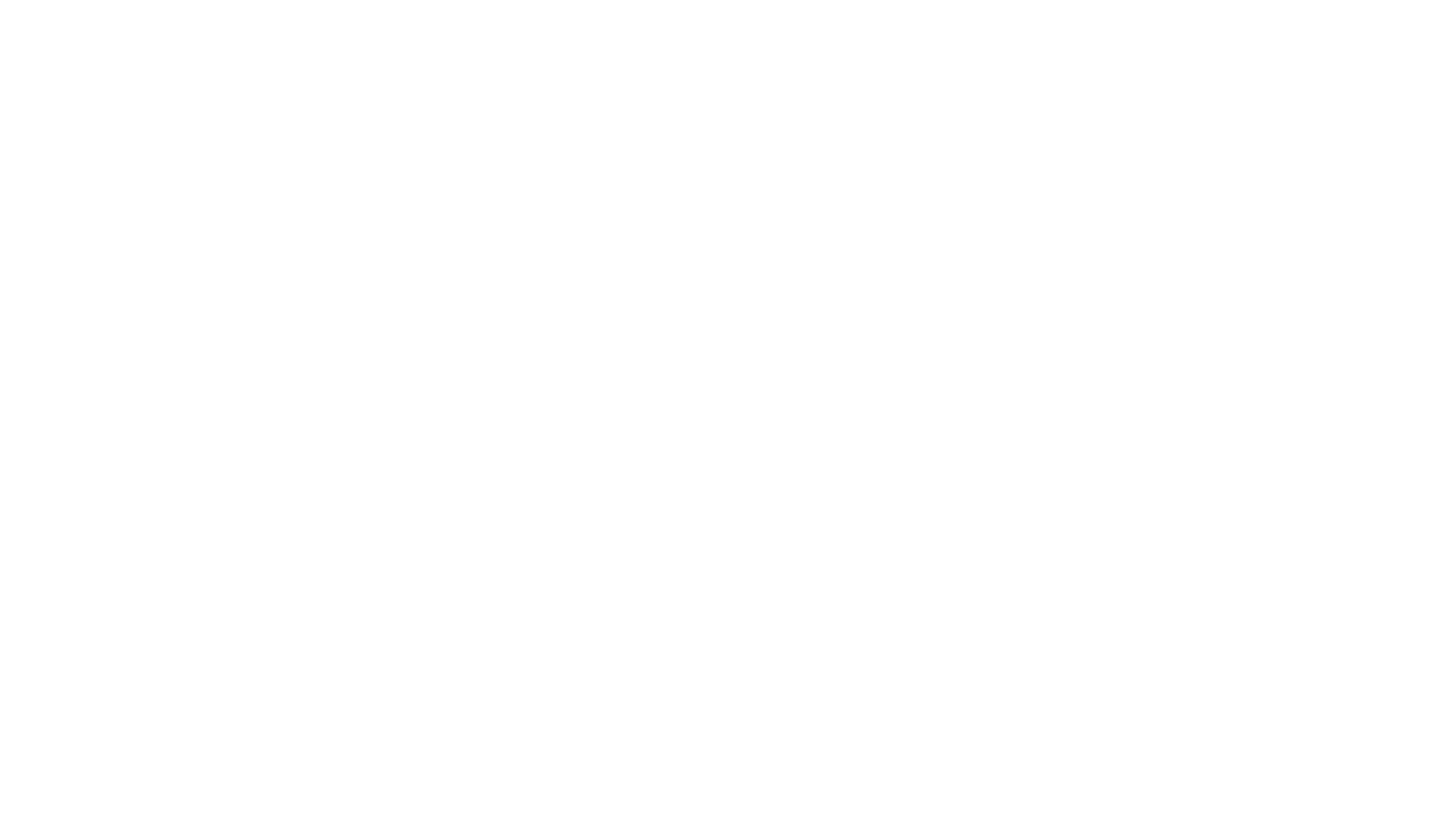 Gépjárművek regisztrációs adója
Több ügyben is foglalkozott vele a Bíróság;
Általános megállapítás: 
Az új és használt gépjárműre tilos azonos mértékű adót kivetni,
a használt gépjárművekre kivetett adónak követnie kell a gépjármű avulását, különben diszkriminatív lesz. 
Magyar ügyek: Nádasdi-ügy, Németh-ügy
A magyar szabályozás eredetileg nem tett különbséget a használt és új jármű között, ez diszkriminatív;
Az ítélet következményeként a szabályozás módosítására került sor, a használt járművek adómértékét avultatni kell és az uniós jogba ütköző adót vissza kell téríteni az adó fizetőknek/teherviselőknek.
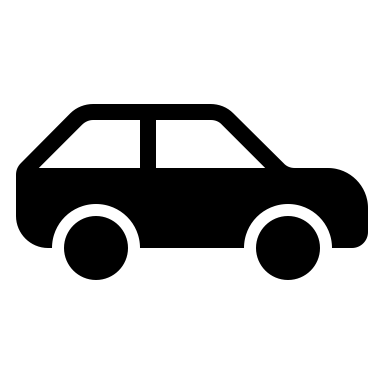 21
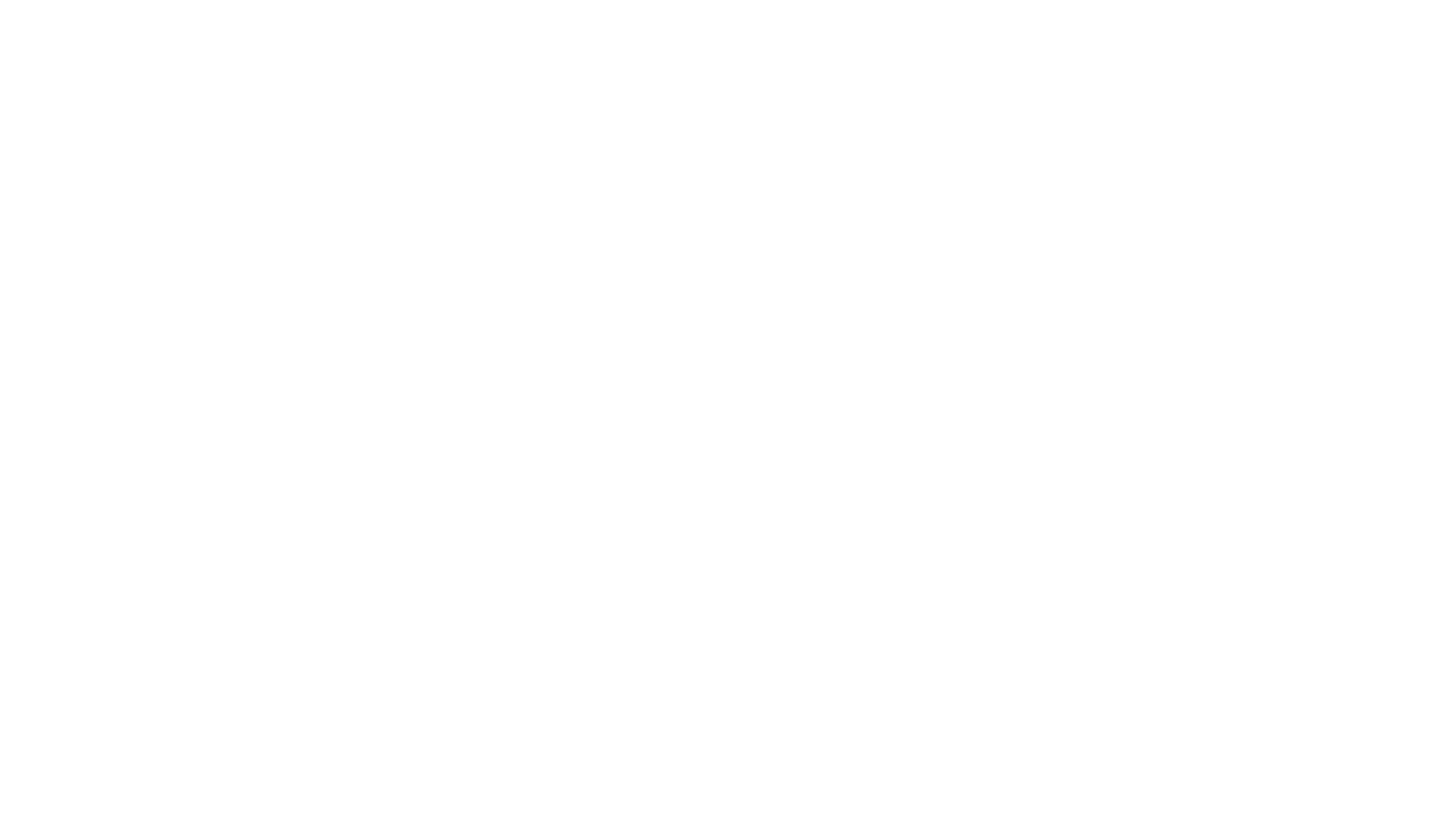 Példa a protekcionista adóra I.
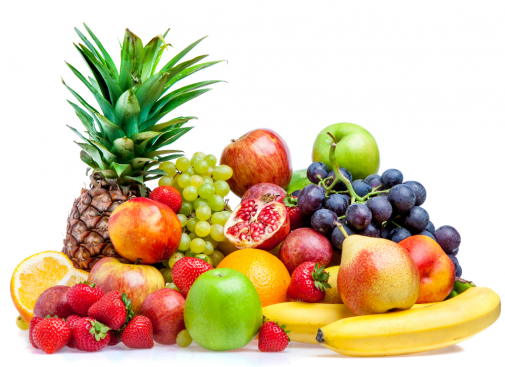 Co-Frutta-ügy: 
Import banánt terhelő adót vezettek be Olaszországban;
Ennek hatására a fogyasztók az olcsóbb, Olaszországban termelt, hazai gyümölcsök felé fordultak;
Az adó bevezetése tehát a hazai gyümölcsök védelmét szolgálta az import banánnal szemben;
A Bíróság ebben az ügyben azt is kimondta, hogy az EUMSz. 110. cikkébe foglalt rendelkezéseket minden tagállamokból érkező termékre alkalmazni kell, ideértve azokat az árukat is, amelyek nem tagállamokból származnak, de szabad forgalomban vannak a Közösség területén.
www.ahchealthenews.com
22
Példa a protekcionista adóra II.
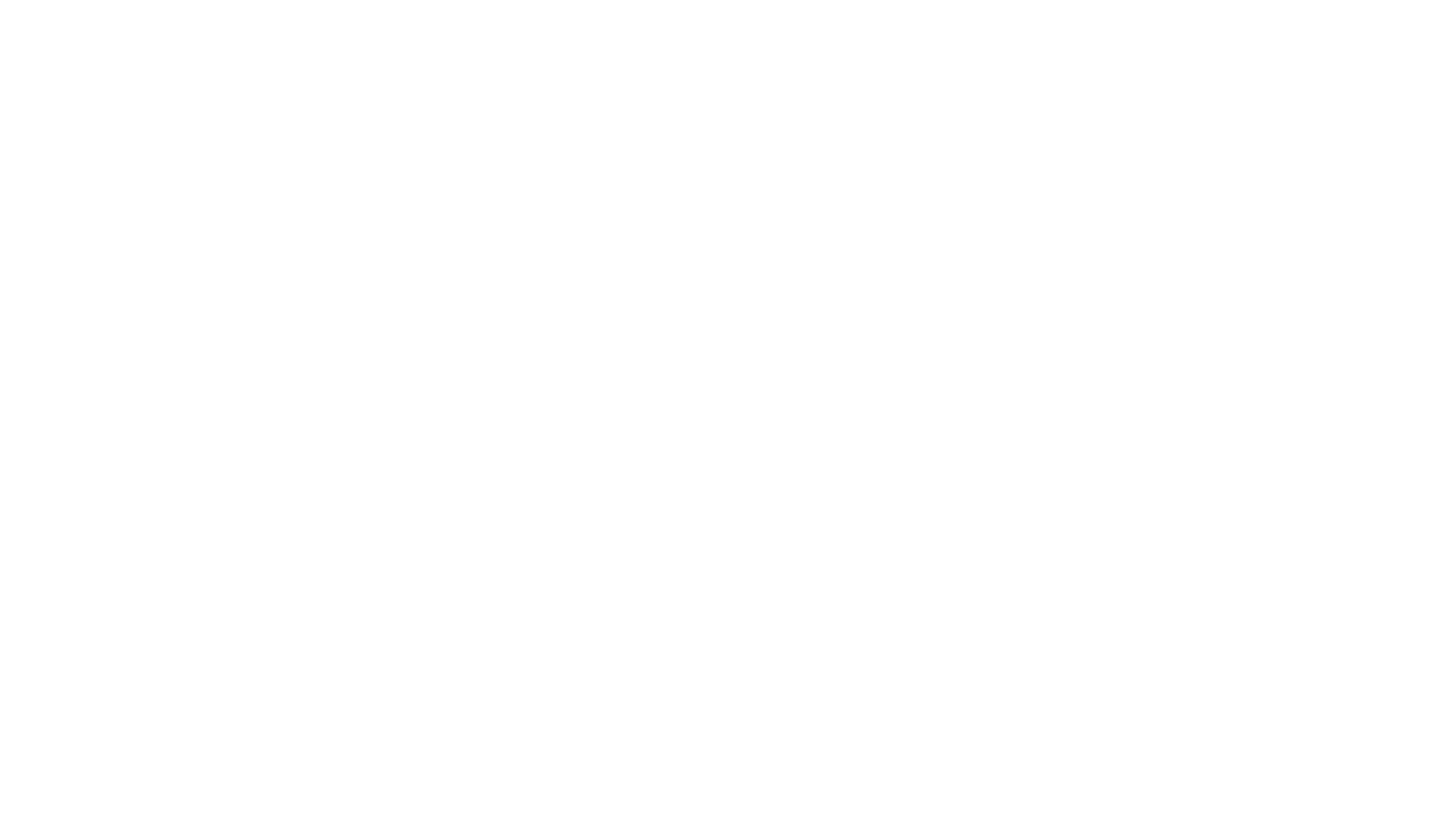 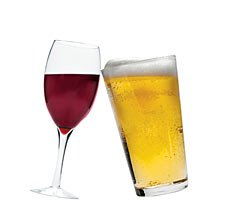 Az Egyesült Királyságban a könnyű borokra luxusadót vetettek ki, amelyről a Bíróság megállapította, hogy az adott piacon a sör közvetett védelmét eredményezte, mert azok ugyan nem hasonlóak, de versenyhelyzetben vannak. A drágább borok esetében az eltérő szokások miatt azonban a versenyhelyzet nem áll fent. 
Svédországban a középkategóriás borok adója nem minősült protekcionistának a sör alacsonyabb adójához képest, mert a tényleges piaci helyzet azt mutatatta, hogy nem befolyásolja a fogyasztók döntését, mivel eltérő helyzetben kerül sor ezek fogyasztására (bor tipikusan meghittebb környezetben, sör minden társasági eseményen ;
Mindig a tényleges piaci helyzet vizsgálandó!
thetimesweekly.com
23
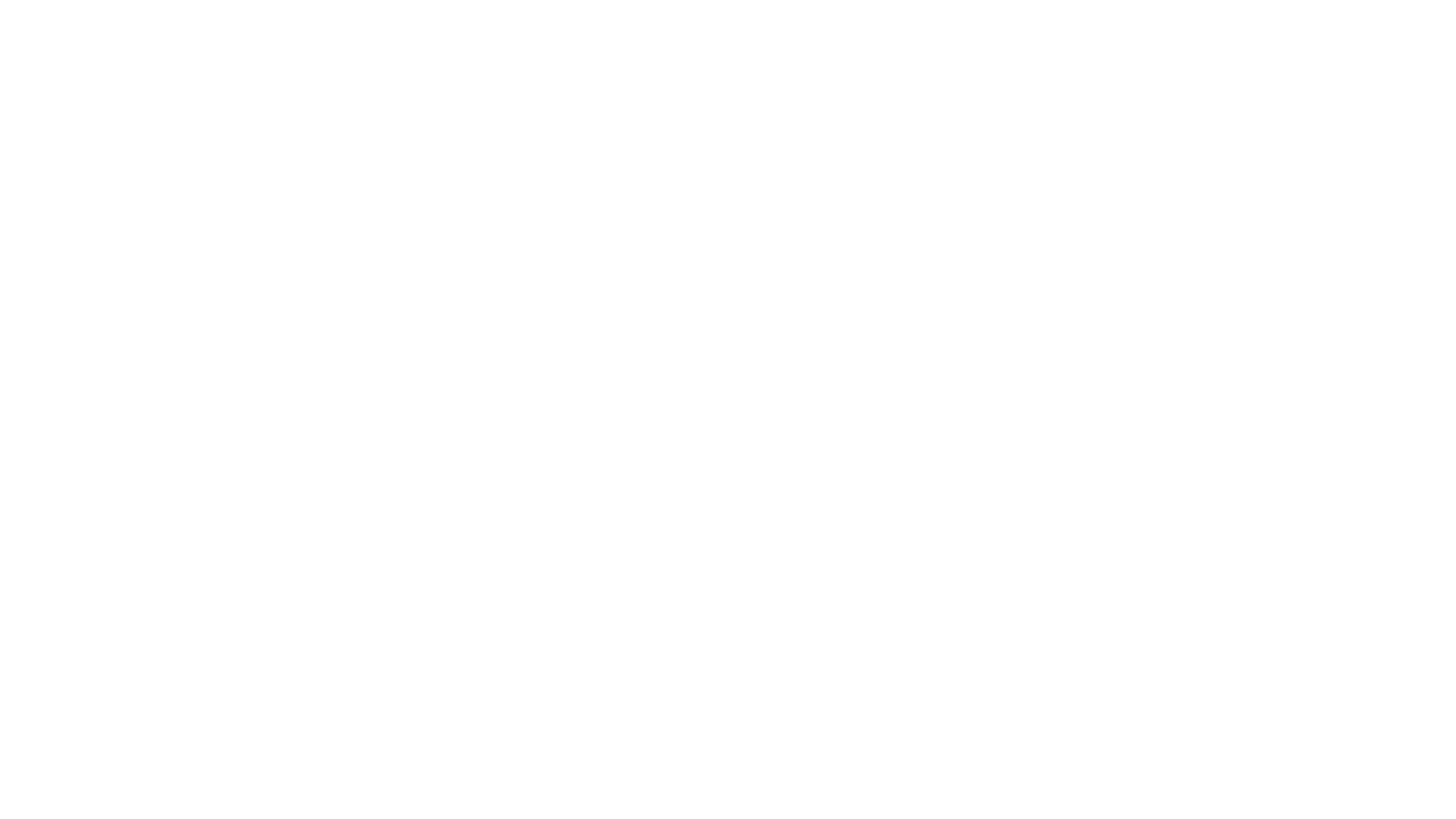 EUMSz. 34-35. cikkek tilalmai: behozatalra és kivitelre vonatkozó mennyiségi korlátozás és azzal azonos hatású intézkedés tilalma;
36. cikk: kivételek.
Mi a mennyiségi korlátozás? 
Minden olyan intézkedés, ami a behozatal vagy kivitel teljes vagy részleges korlátozását jelenti, elsősorban a termékre vonatkozó forgalmazási tilalom vagy kvóták bevezetése által.
Mi a mennyiségi korlátozással azonos hatású intézkedés?
Tartalmát a 70/50/EGK irányelv, illetve a Bíróság joggyakorlata alakította ki.
Példák: 
maximum vagy minimum eladási ár meghatározása a behozott termékre, 
eltérő eladási ár meghatározása, mint a hazai termékre,
méret, súly, forma, csomagolás, összetétel meghatározása stb.
Mennyiségi korlátozások és azzal azonos hatású intézkedések
24
Példa a mennyiségi korlátozással azonos hatású intézkedésre
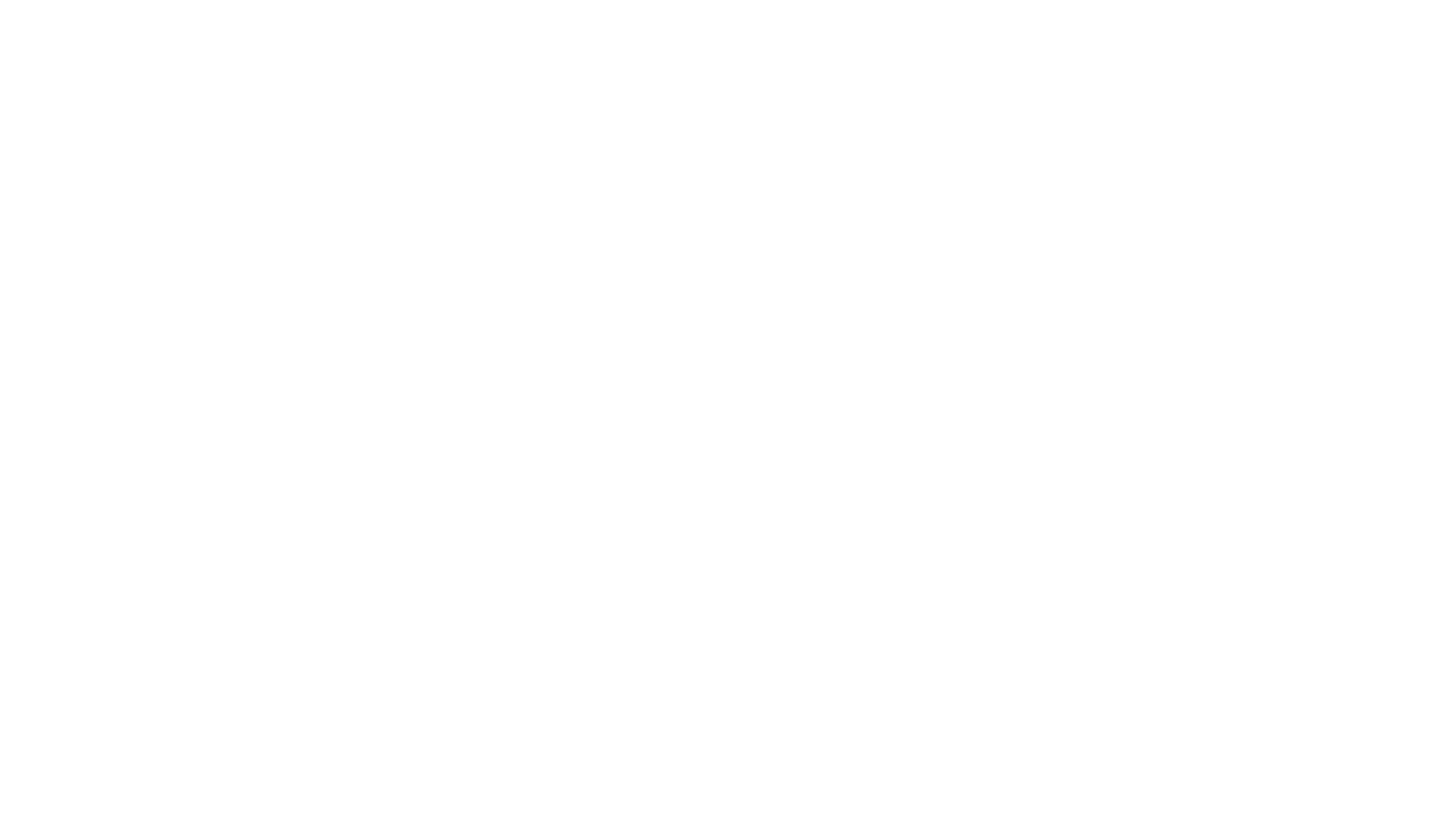 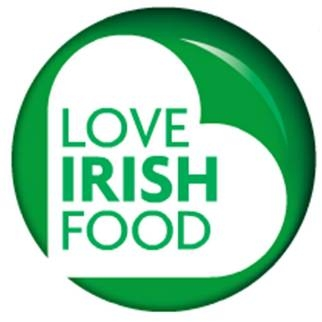 „Buy Irish” campaign (Bizottság kontra Írország-ügy):
Az ír kormány kampányt indított annak az érdekében, hogy a fogyasztók az import termékek helyett hazai terméket vásároljanak;
A Bíróság mennyiségi korlátozással azonos hatású intézkedésnek minősítette a kampányt: ír kormány szándéka a hazai termékek preferálására irányult;
Az számított, hogy képes-e a tagállamok közötti kereskedelem korlátozására (eshetőlegesség).
handheld.ie
25
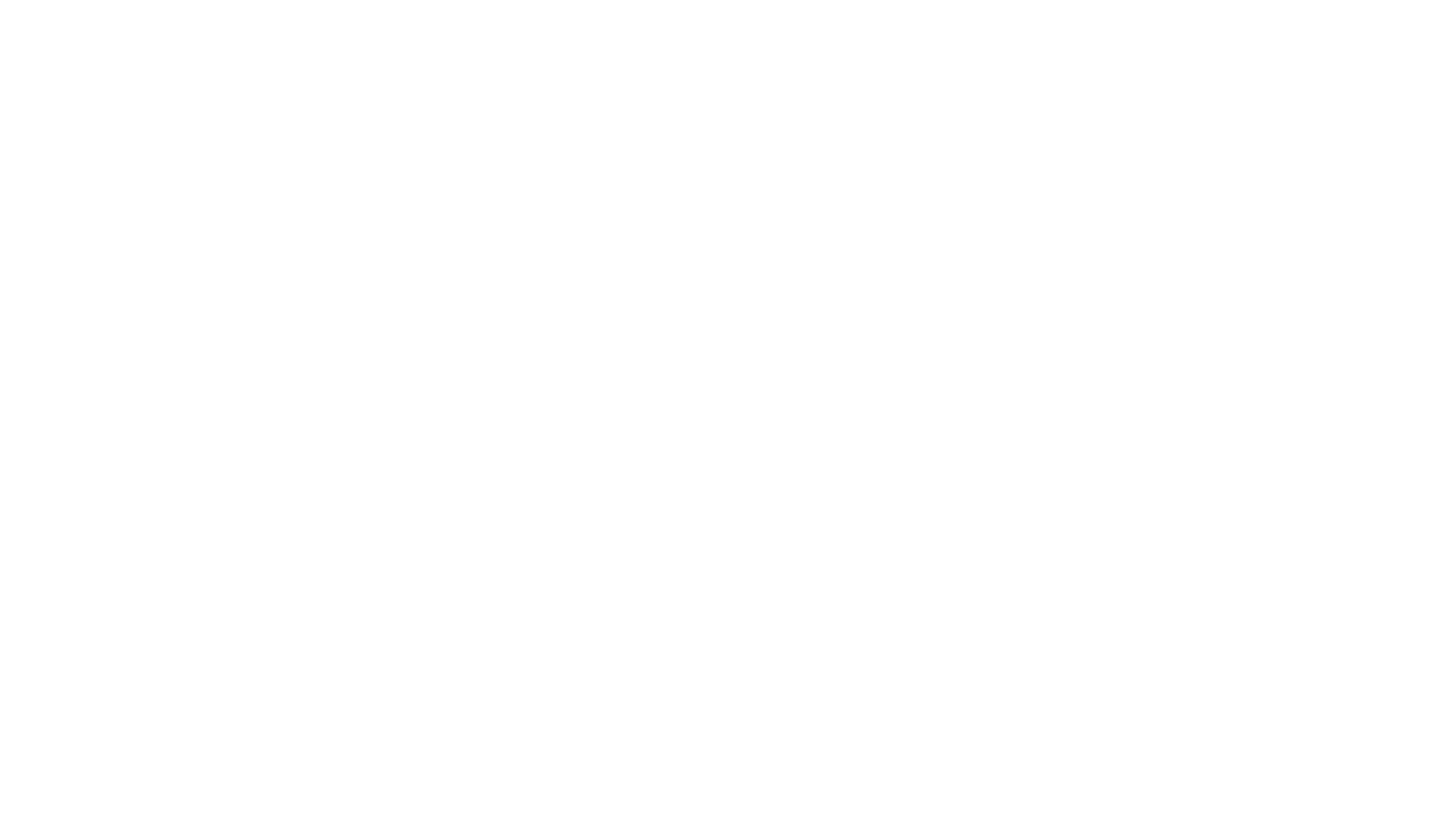 Példa a mennyiségi korlátozással azonos hatású intézkedésre
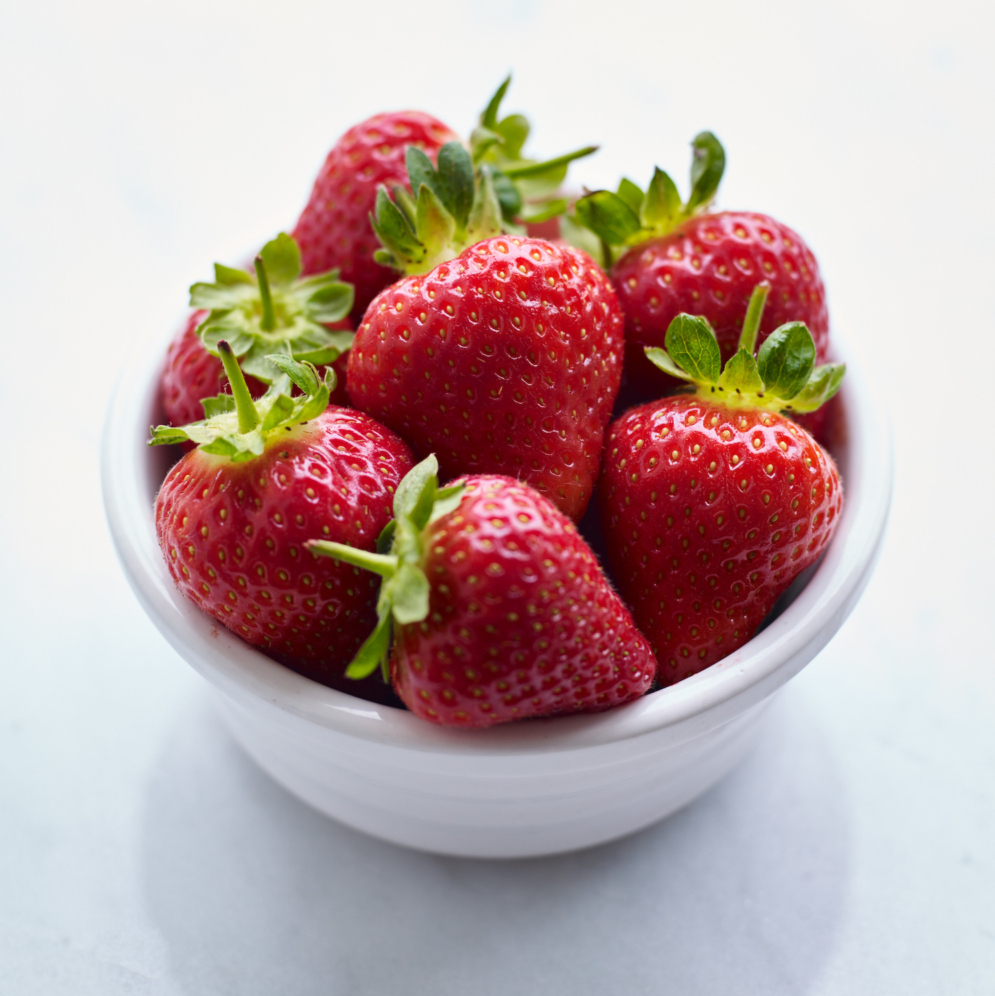 A spanyol eper ügye:
Francia gazdák embargót hirdettek a Spanyolországból érkező paradicsommal és eperrel szemben;
Demonstráló gazdák megállították az ilyen termékeket szállító kamionokat és kiborították,  tönkretették az árut;
Franciaország nem tett semmit: ezzel súlyosan megsértette az áruk szabad mozgására vonatkozó tilalmakat;
A hatóságok passzivitása ez esetben ugyanúgy akadályozta az áruk szabad mozgását, mint az aktív magatartás/jogalkotás.
berryworld.com
26
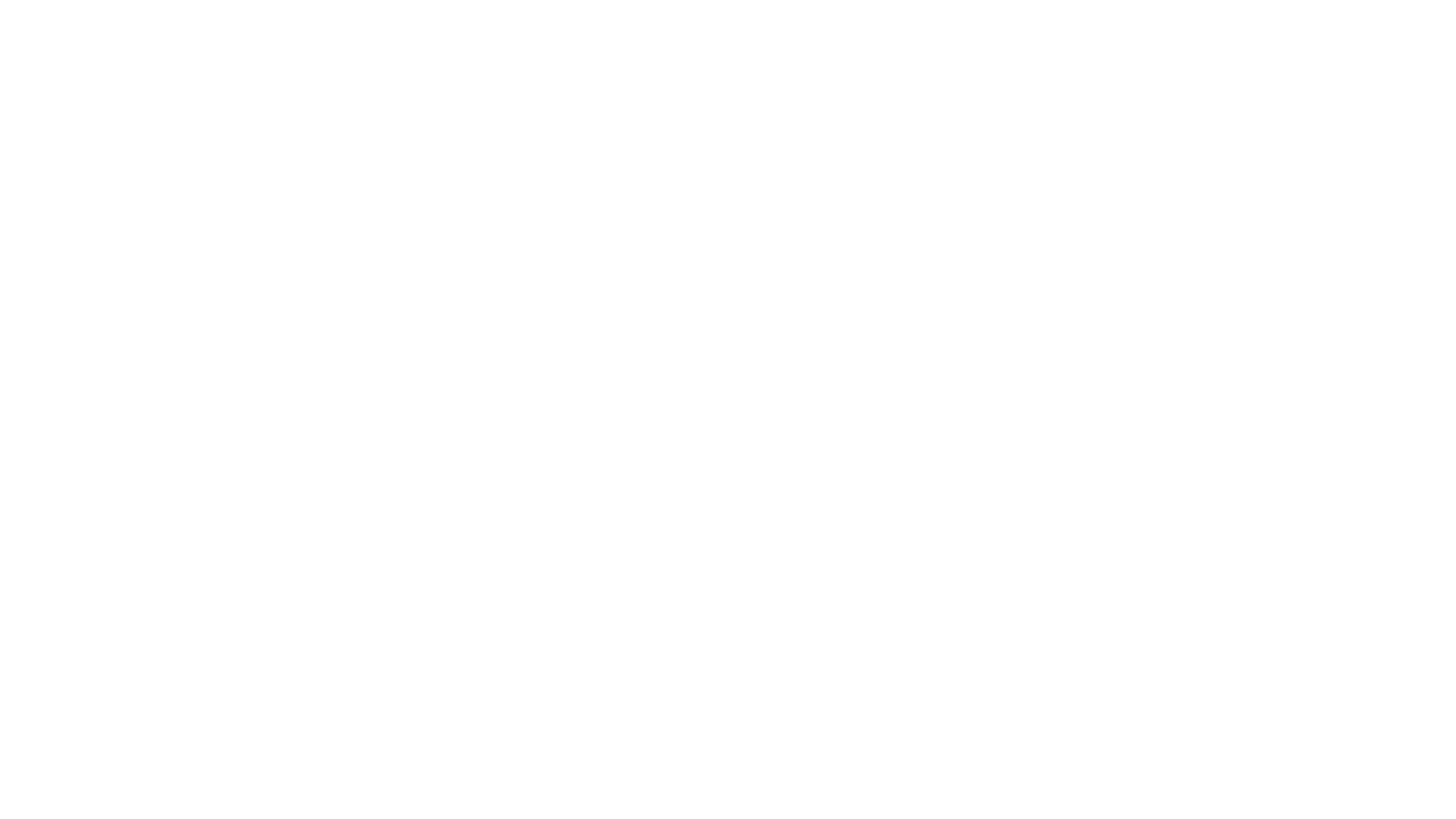 Munkavállalók szabad mozgása (EUMSz. 45. cikk): lényege, hogy szabadon, egyenlő feltételek mellett lehessen munkát vállalni más tagállamokban, állampolgárságra való tekintet nélkül;
Letelepedés szabadsága: lényege, hogy szabadon lehessen vállalkozási tevékenységet folytatni, vállalkozásokat alapítani más tagállamokban;
Önálló vállalkozók letelepedése
Gazdasági társaságok letelepedése
Legfontosabb alapelv: az állampolgárság alapján történő minden megkülönböztetés tilalma.
II. A személyek szabad mozgása
27
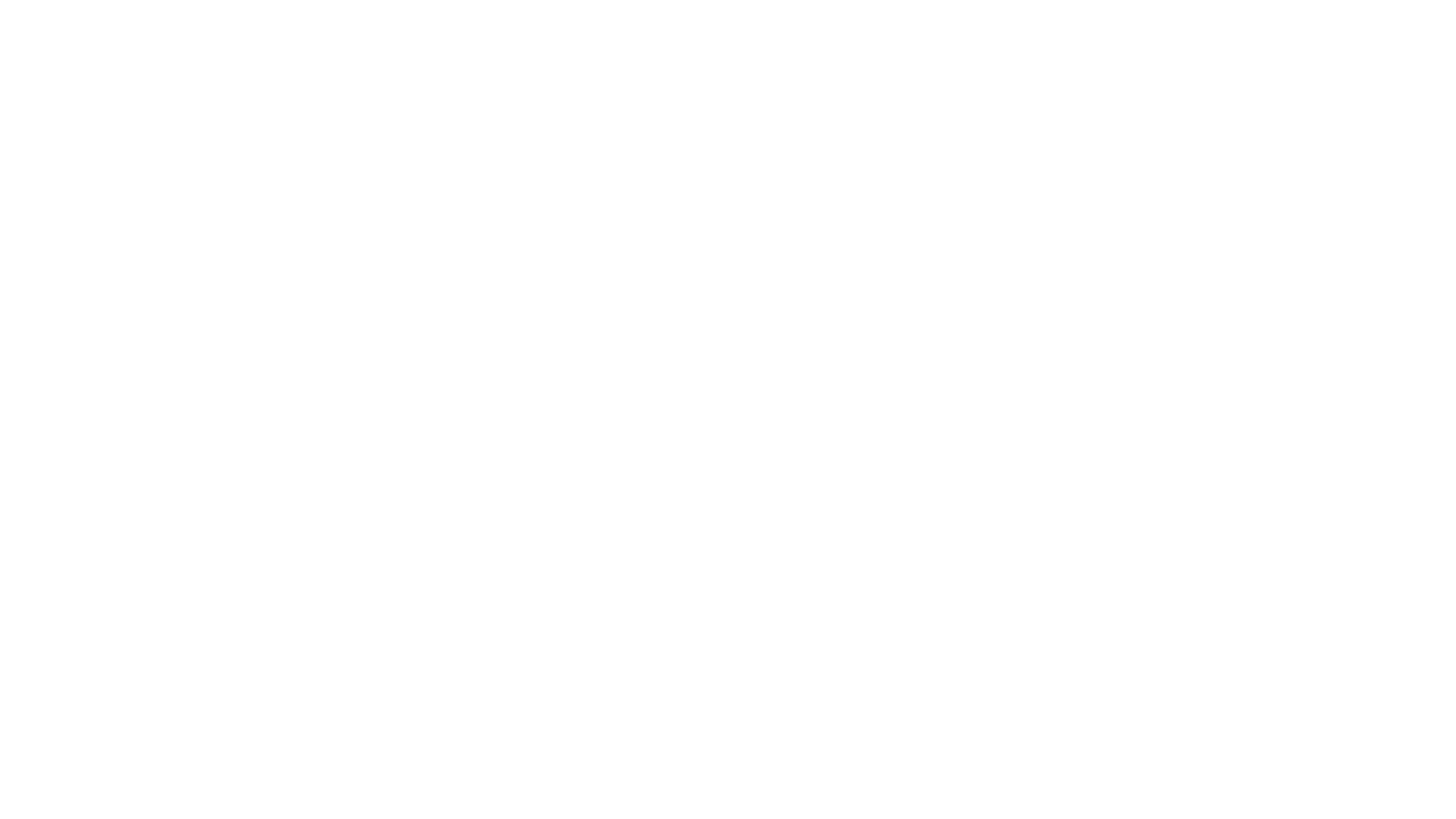 A munkavállalók szabad mozgása
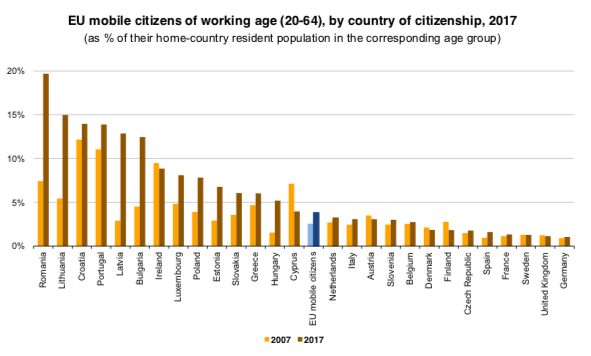 Az uniós polgárok 4 %-a az állampolgársága szerinti tagállamtól eltérő tagállamban dolgozik. Tíz éve ez a szám még csupán 2,5 % volt. 
A legnagyobb számban románok, litvánok és horvátok élnek és dolgoznak a saját tagállamukon kívül.
ec.europa.eu
28
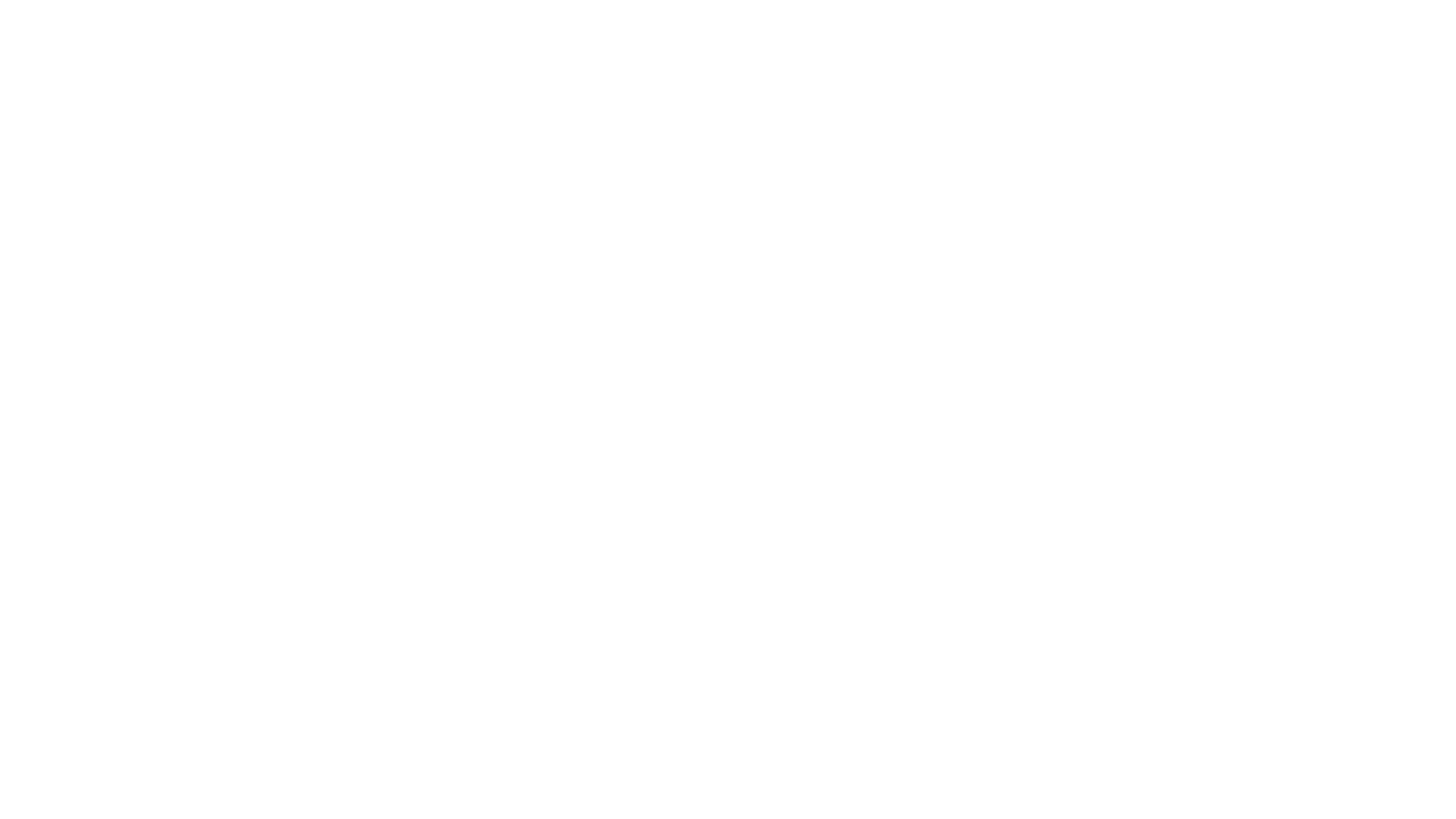 A munkavállalók szabad mozgása
29
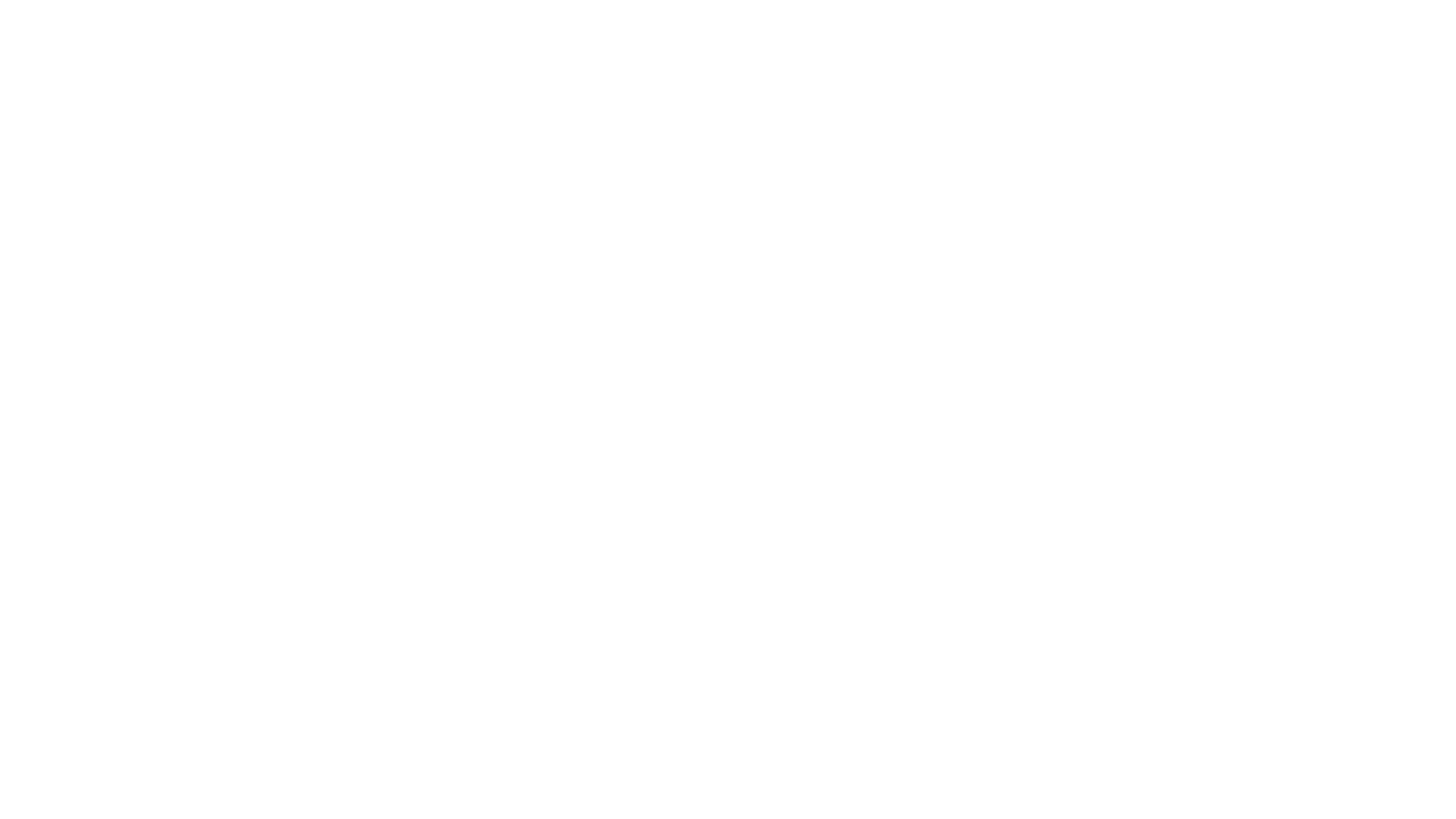 Példa a munkavállalók szabad mozgása alóli kivételre
Van Duyn-ügy:
 Van Duyn kisasszony holland állampolgár angol szcientológiai egyháznál kívánt munkát vállalni; 
Angol hatóságok megtagadták az engedélyt. Arra hivatkoztak, hogy a szekta tevékenysége ellentétes a közjóval, ezért annak tevékenységét igyekeznek visszaszorítani, így közrendi okokból nem engedélyezik a munkavállalást;
Az uniós irányelvi rendelkezések szerint közrendre, közbiztonságra hivatkozó intézkedést foganatosítani kizárólag az érintett egyén személyes magatartása alapján lehet;
A Bíróság szerint a valamely szervezethez való tartozás, ottani munkavállalás a személyes magatartás részeként értelmezhető;
Továbbá, a közrendet szűken kell értelmezni, amikor erre való hivatkozással valamely alapvető szabadság érvényesülését kívánják korlátozni, de elismeri a Bíróság, hogy szükséges bizonyos mértékű mérlegelési jogot biztosítani a tagállami hatóságoknak, tekintettel arra, hogy a közrend tartalma országról – országra és időről – időre változhat
Az adott ügyben tehát az angol hatóság meghatározhatta, hogy az adott egyháznál való munkavállalás a közrenddel ellentétes.
30
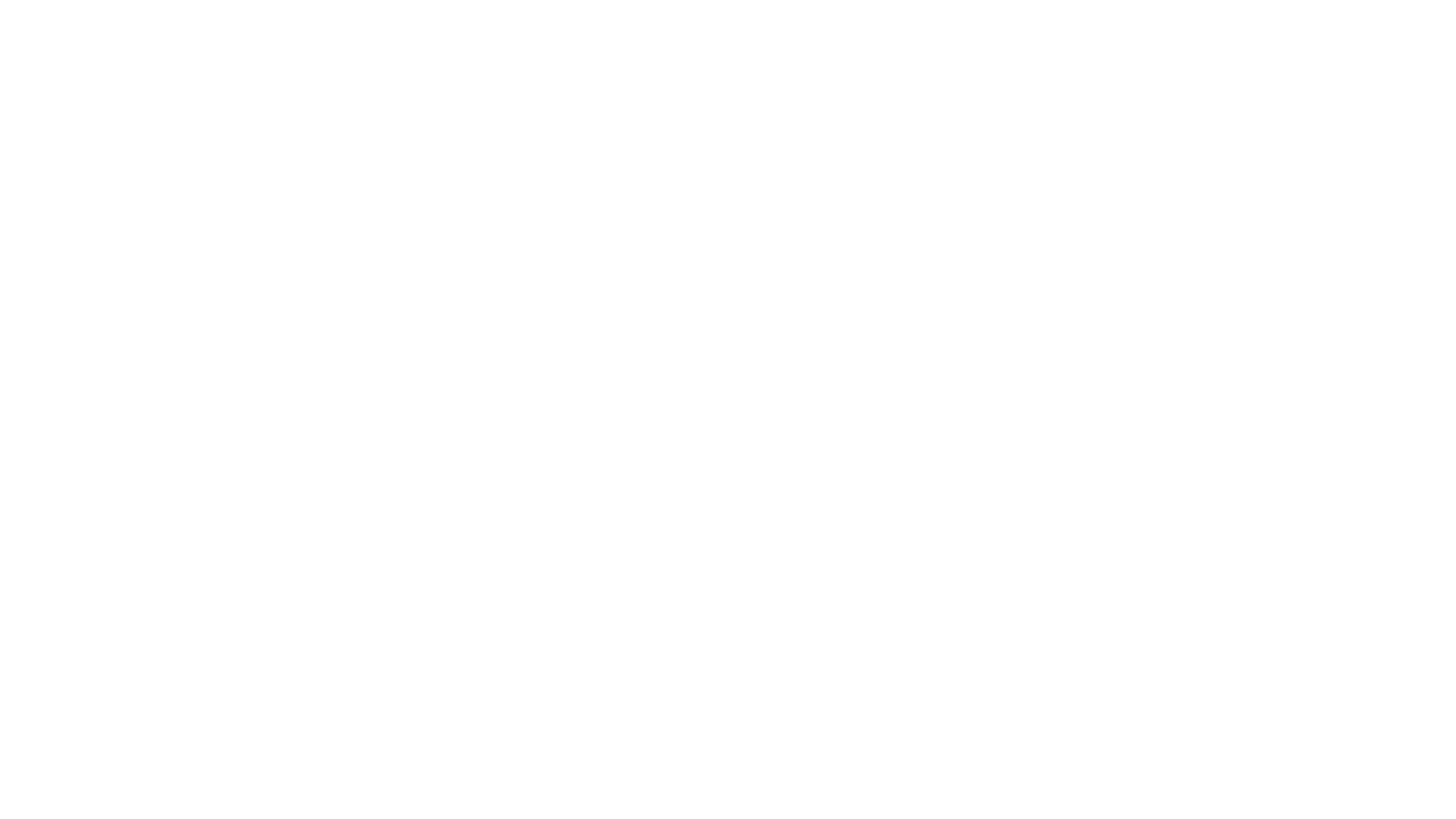 Önálló vállalkozókra (kereskedőkre, szabad foglalkozásúakra), illetve 
gazdasági társaságokra vonatkozik.
Elsődleges letelepedés: másik tagállamban társaság alapításának szabadsága. 
Másodlagos letelepedés: gazdasági társaság által leányvállalat vagy fióktelep létesítésének szabadsága egy másik tagországban. 

A letelepedés szabadságának célja: lehetővé tenni az uniós polgárok számára, hogy részt vehessenek más tagállam gazdasági életében, ebből nyereségük származzék, hozzájárulva ezáltal a gazdasági és társadalmi kölcsönhatásokhoz. 

Állampolgárságon alapuló diszkrimináció tilalma itt is érvényesül!
A letelepedés szabadsága (EUMSz. 49. cikk)
31
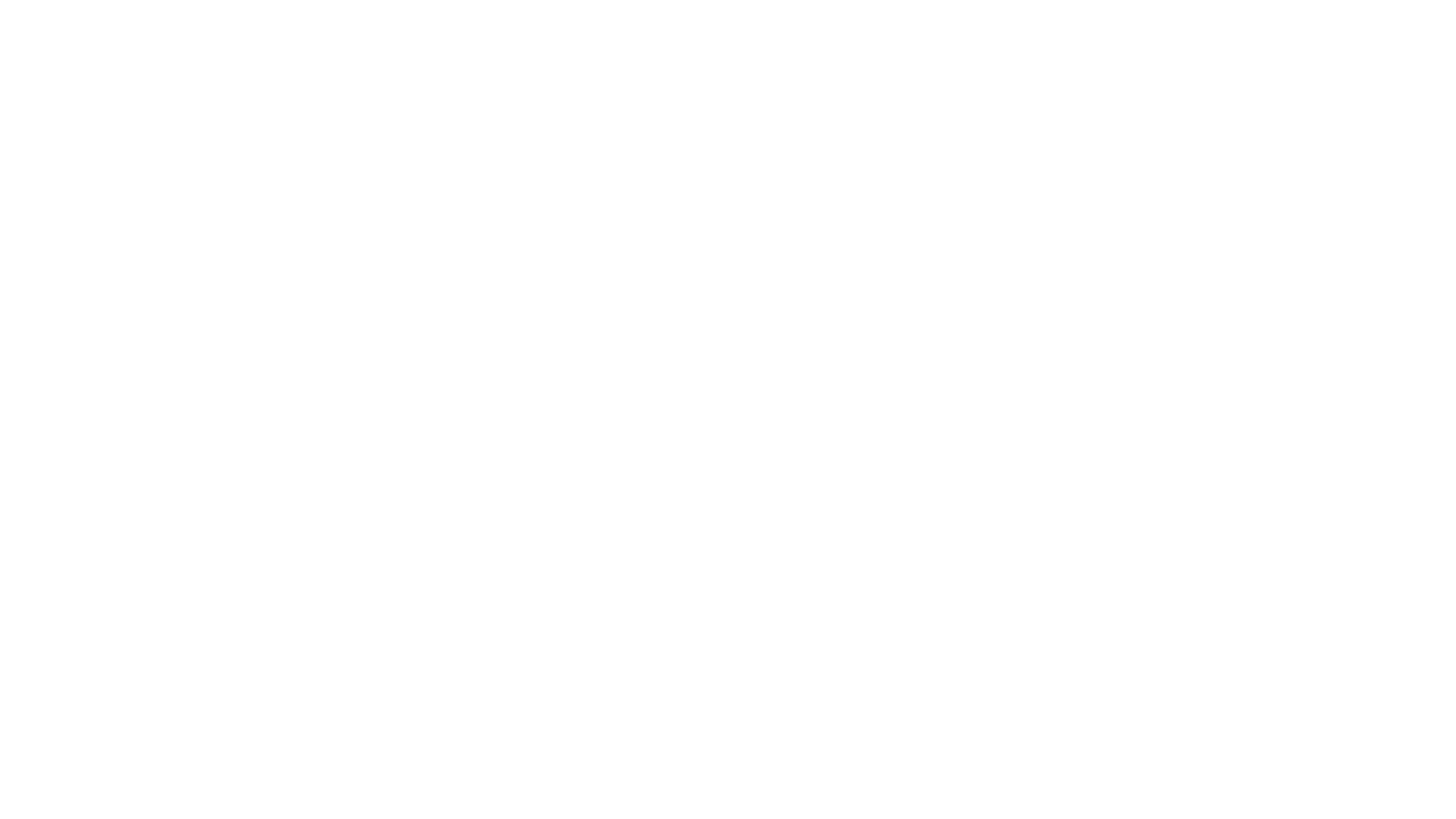 Uniós polgárság és tagállami állampolgárság
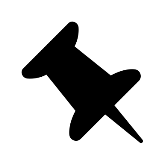 32
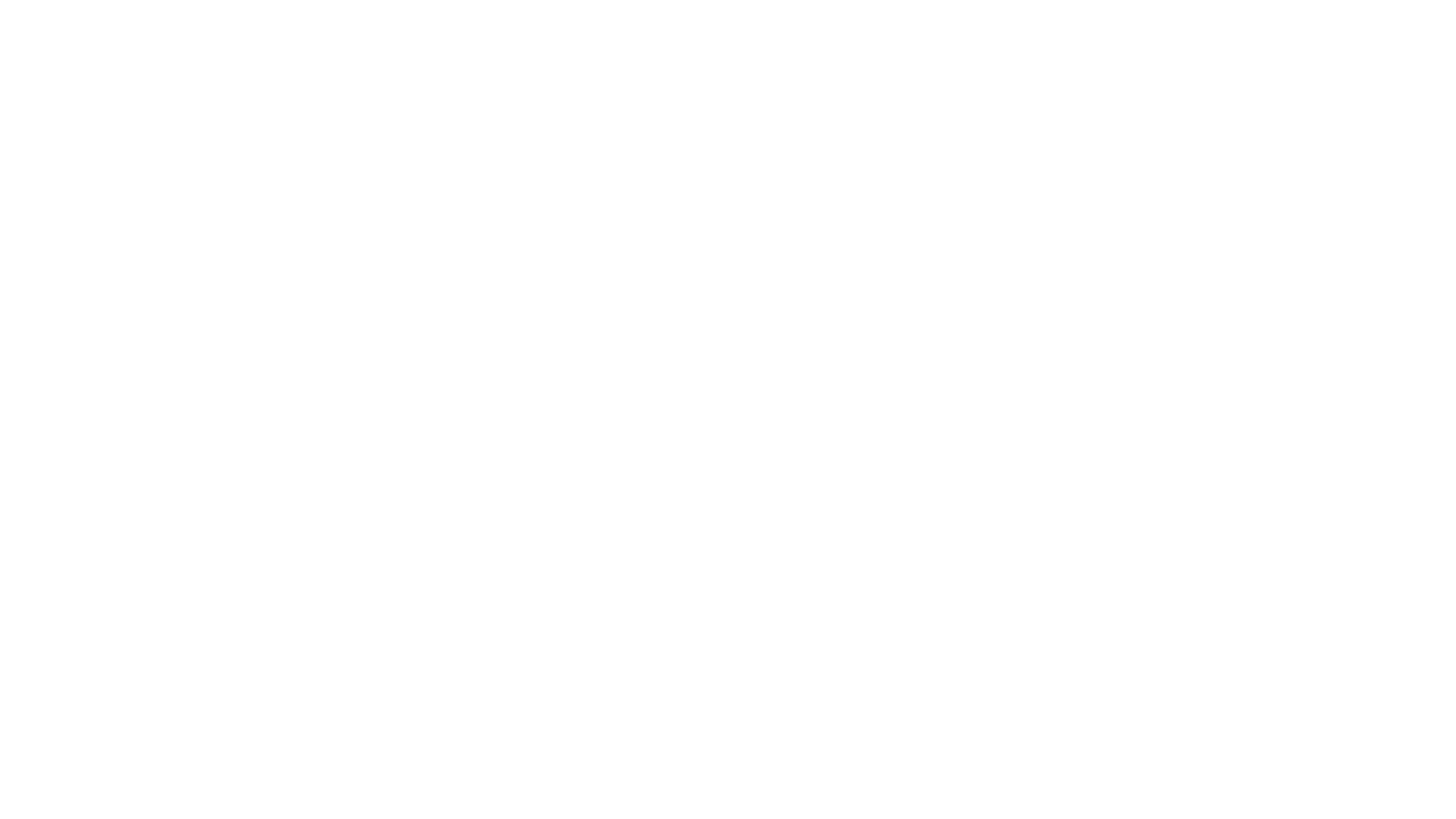 Az uniós polgárság – szabad mozgás és tartózkodás joga
33
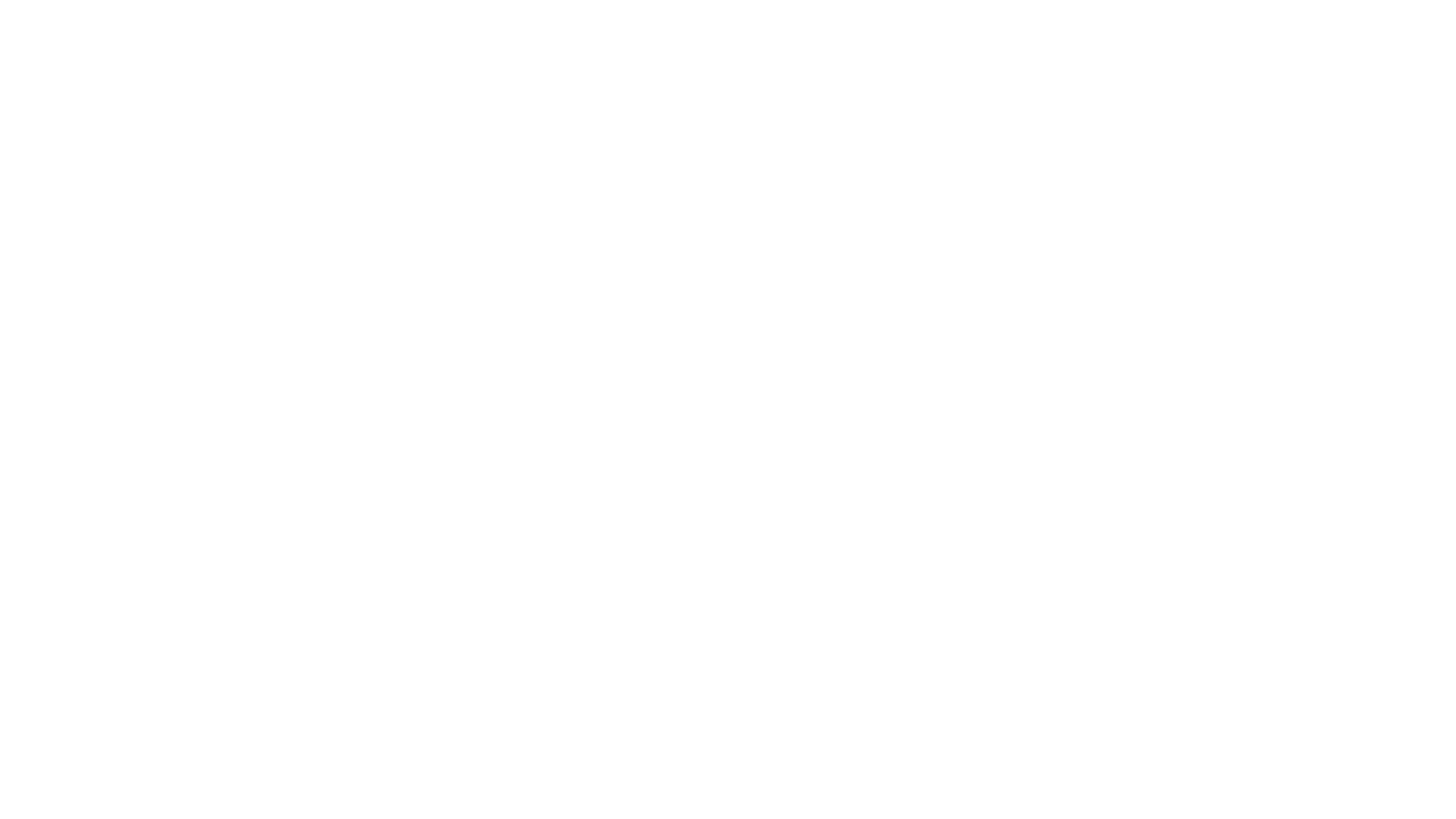 Szabad mozgás és tartózkodás joga diákok esetében
34
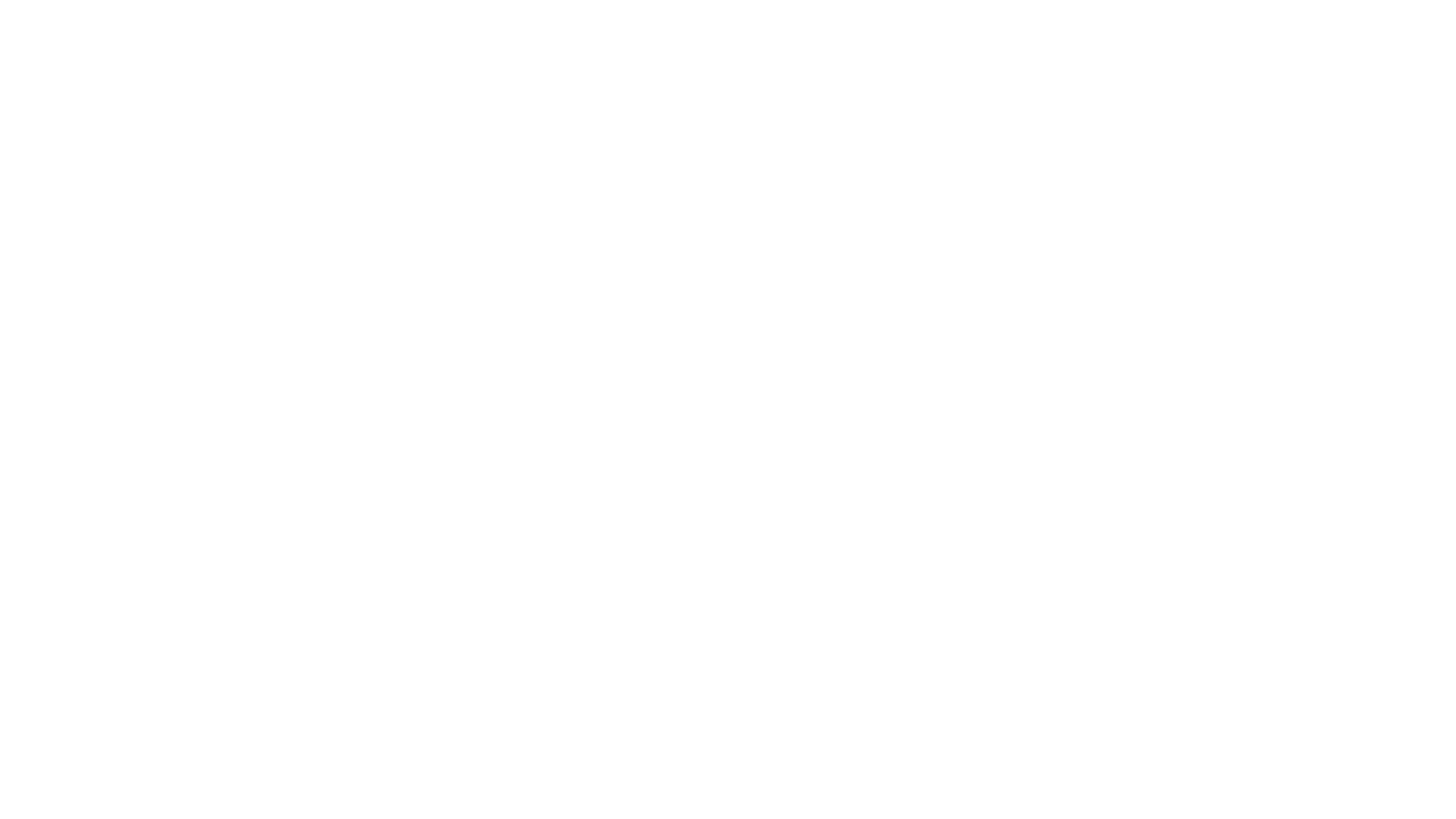 Az uniós polgárság – szabad mozgás és tartózkodás joga
35
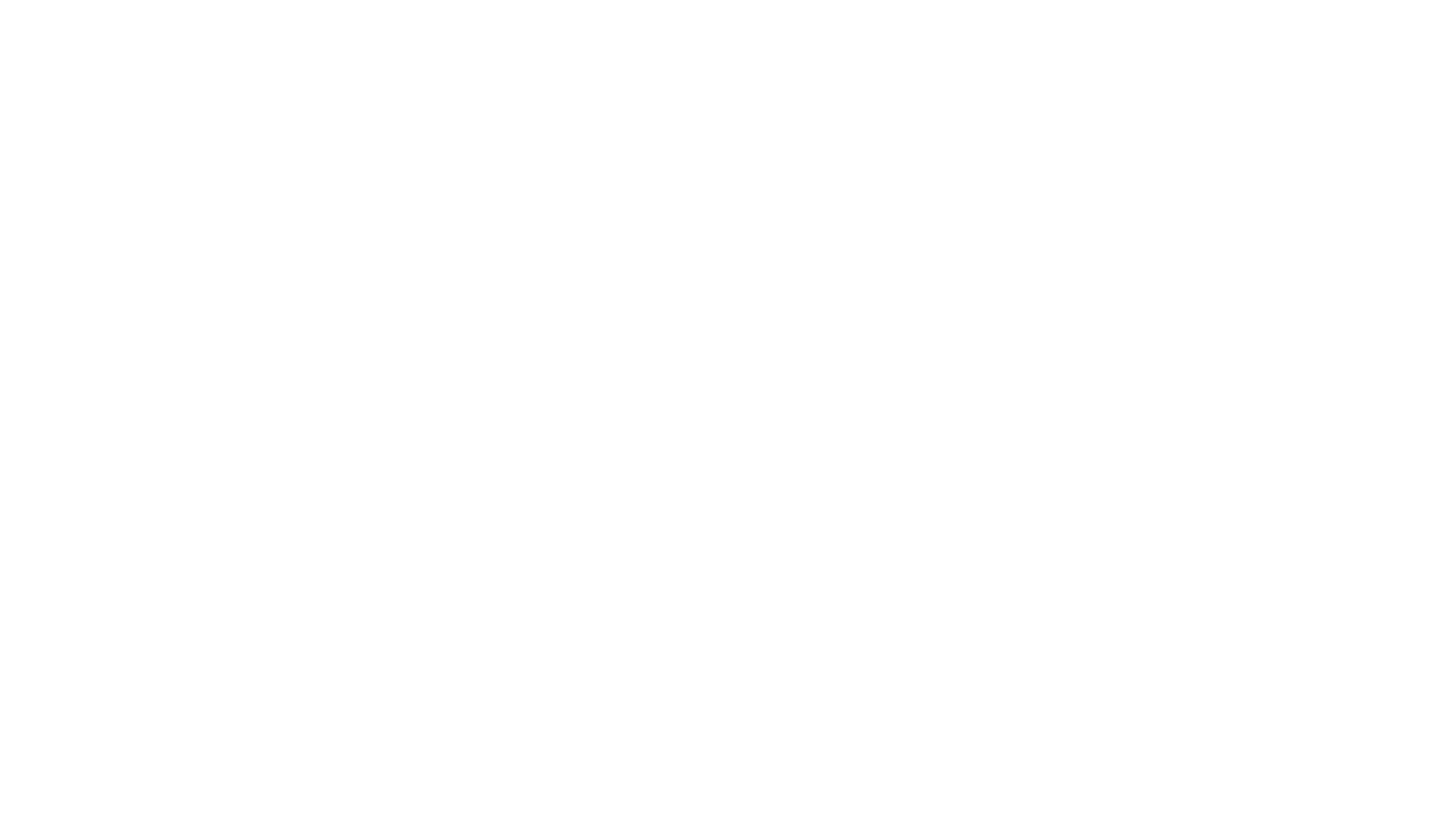 Köszönöm a figyelmet!
36
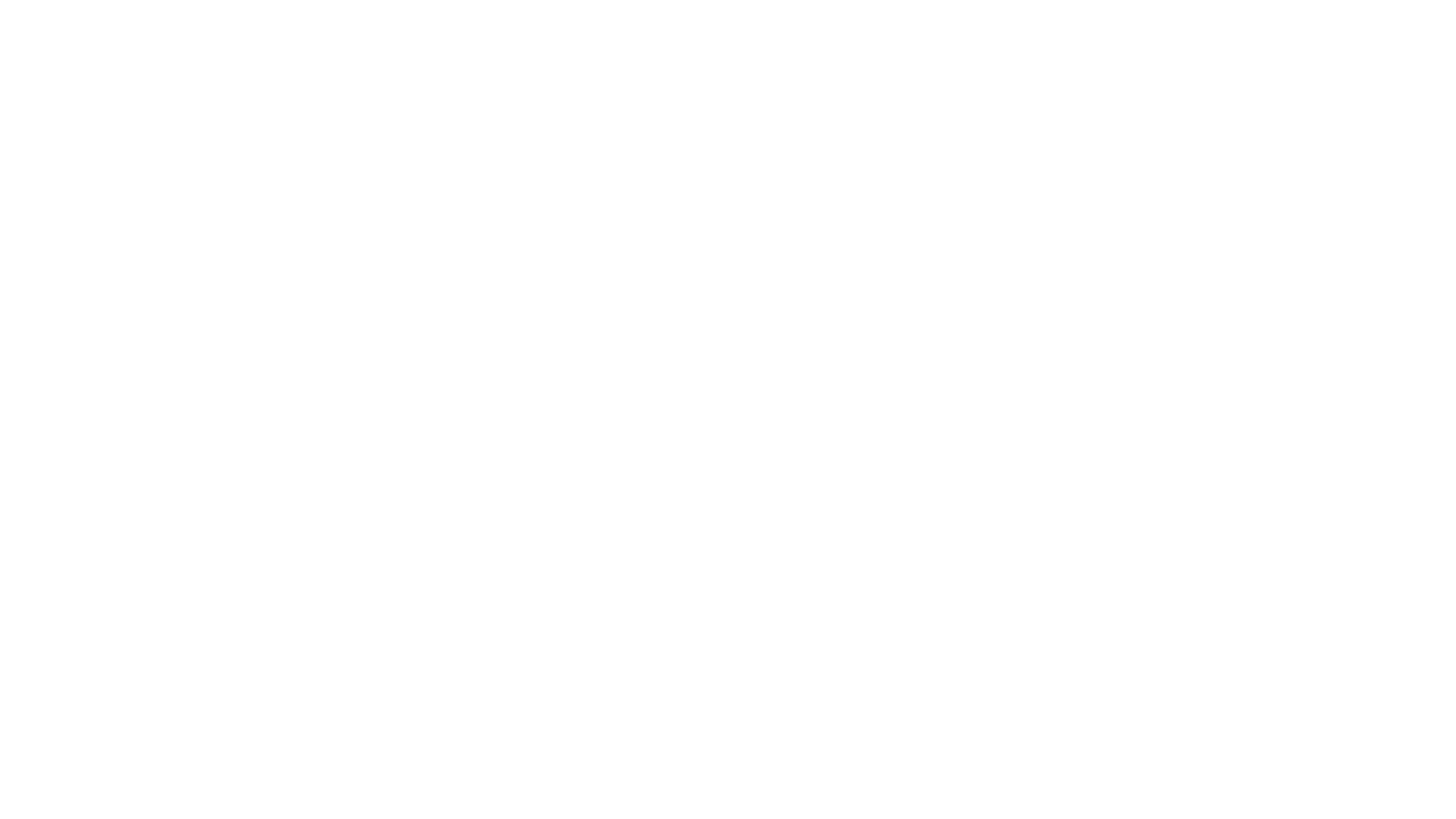 A jogesetek forrása és azok részletesebb feldolgozása:
A jogesetek forrása és azok részletesebb feldolgozása: Dr. Király Miklós szerk.: Az Európai Unió gazdasági jog I.-II. (ELTE Eötvös Kiadó Kft., 2012)
37